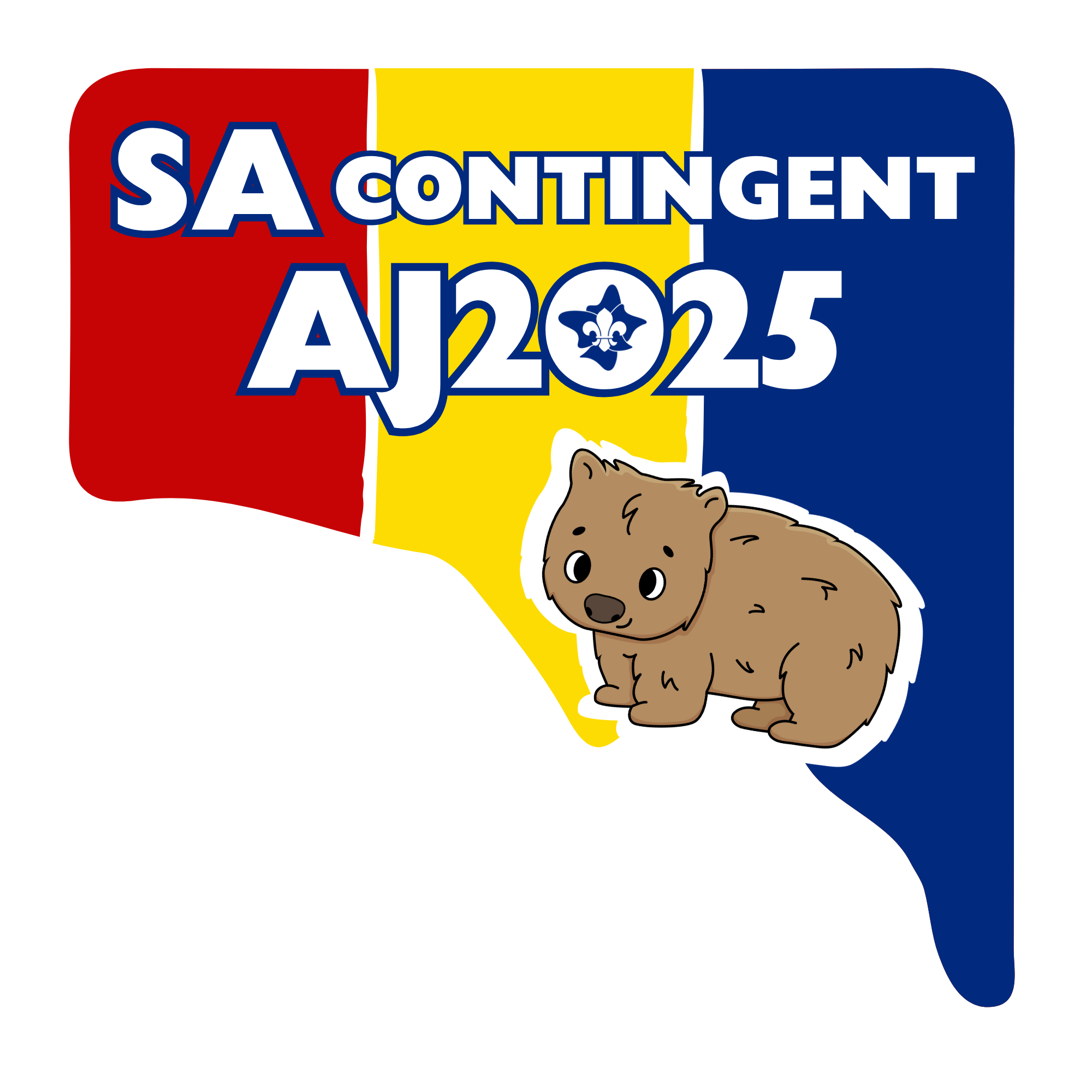 What do you know about AJ2025?
What have you heard?
What would you like to do at AJ2025?
What’s covered in this session?
The Program
Transport
What, where, how
Fees
Fundraising
Eligibility
Where is AJ2025?
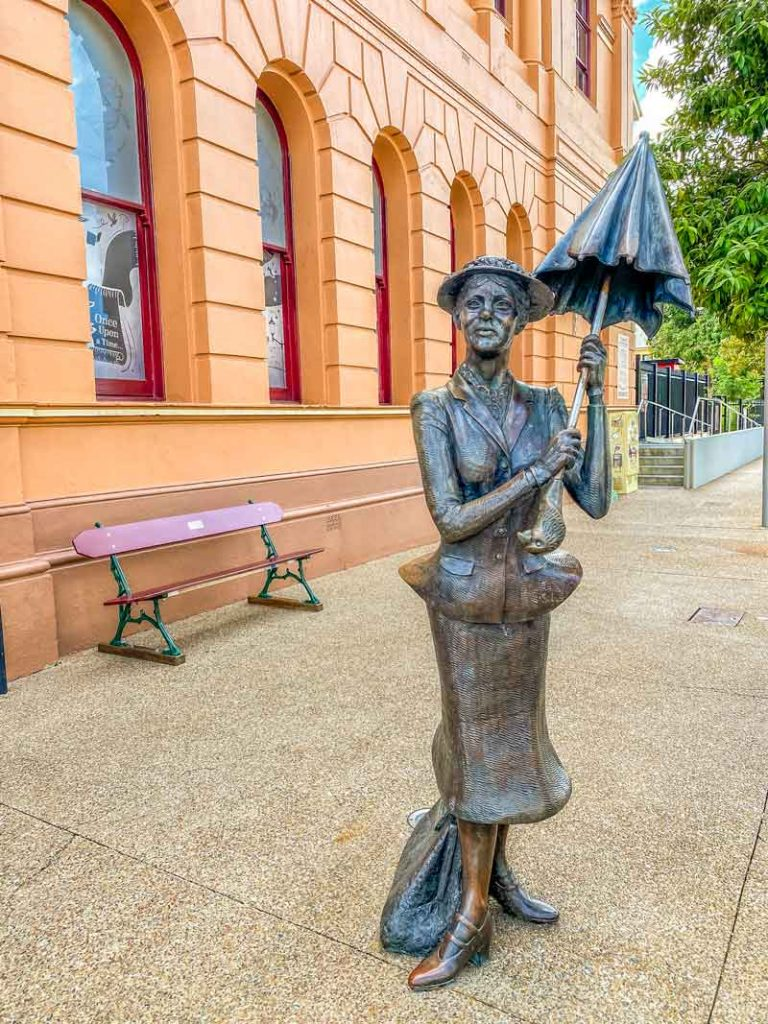 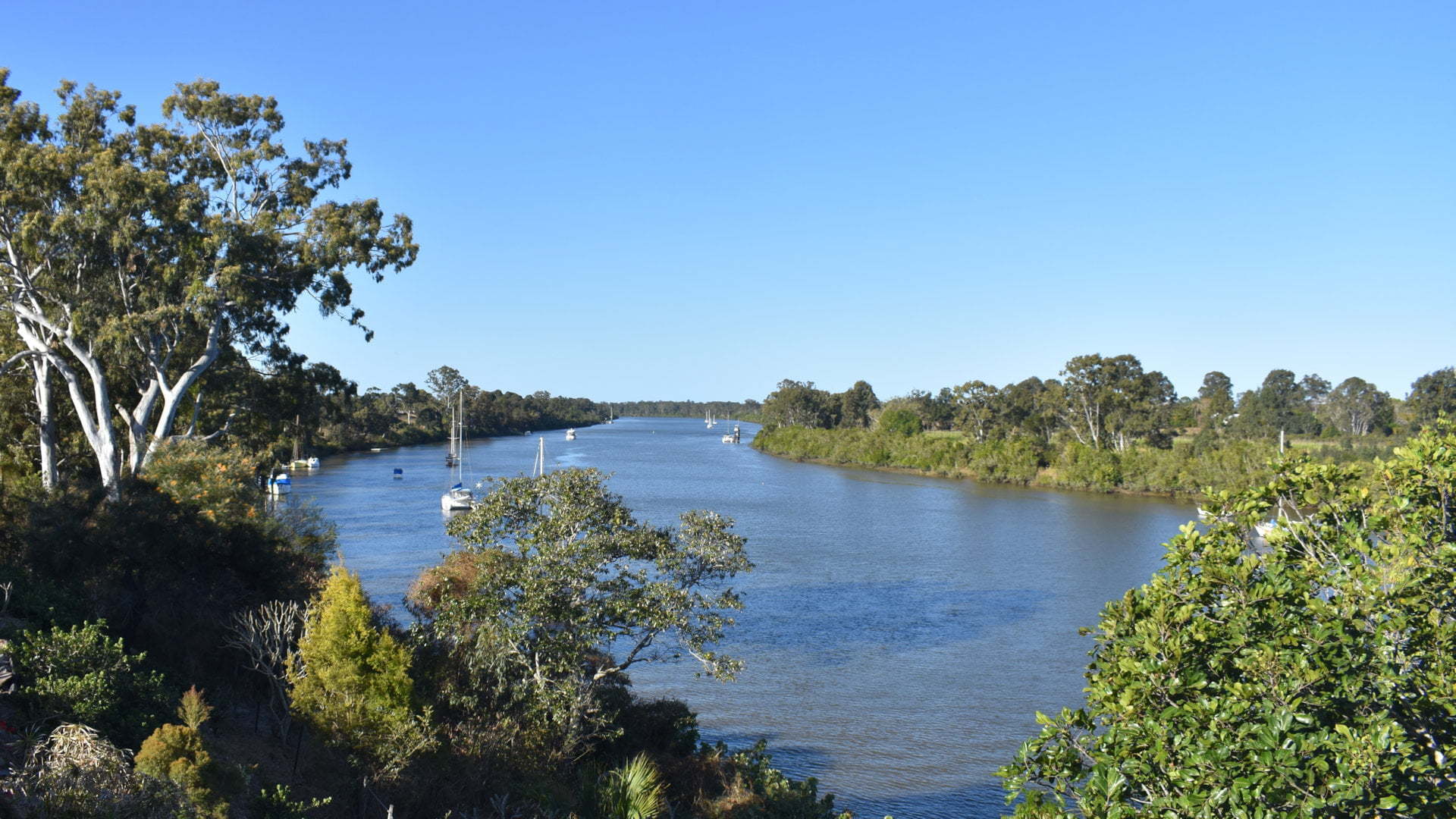 MaryboroughQueensland
Population 15,000
3 hours north of Brisbane
Maryborough Showgrounds & Equestrian Park
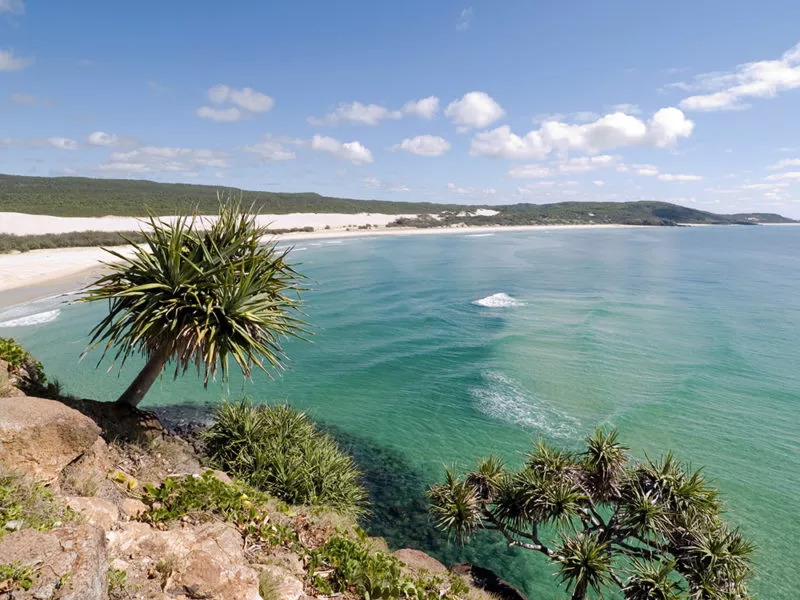 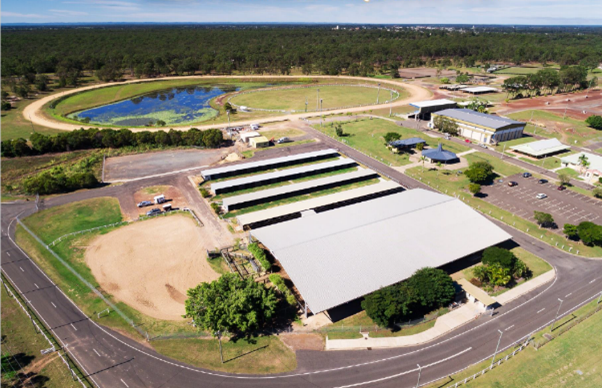 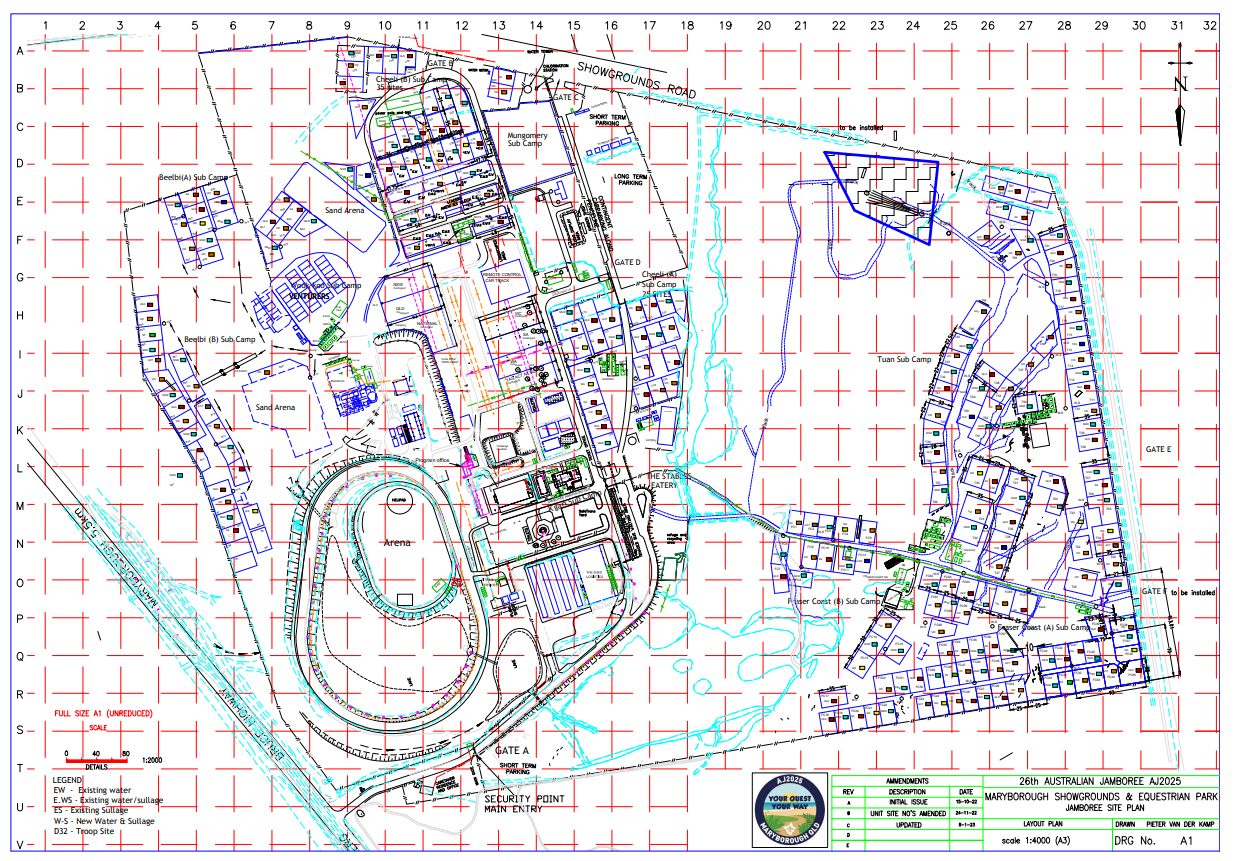 The Program is designed to be
Daily Program
7 Day program
1 Day with everyone onsite
Tier 3 activities for set up and pack down days
8 onsite zones
3 offsite zones
Entertainment precinct
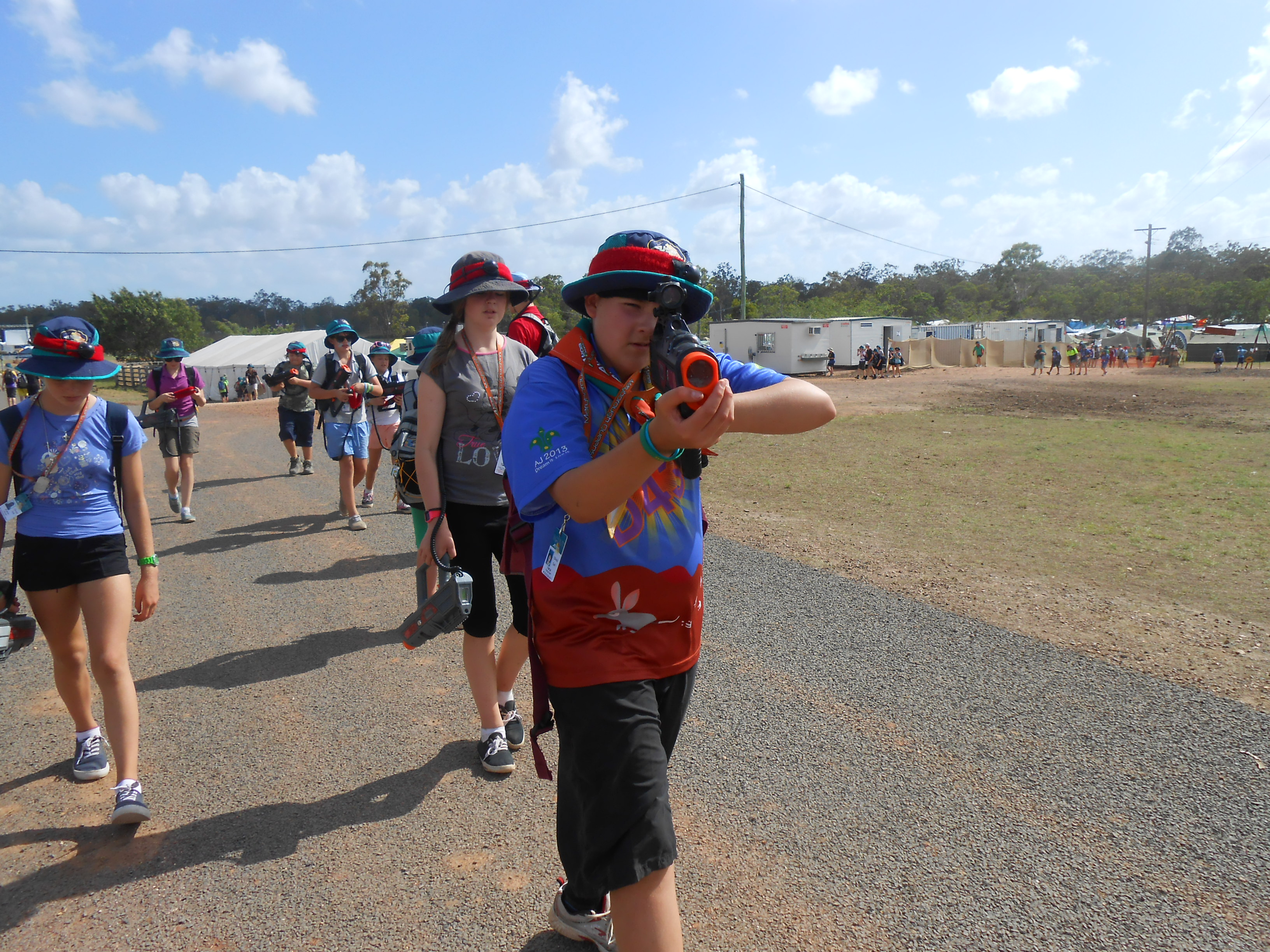 Onsite: Your Action
Activities could include:
Archery
Water or Laser or nerf tag
Skate boards
Wheelchair footy
Graffiti wall
Water Rockets
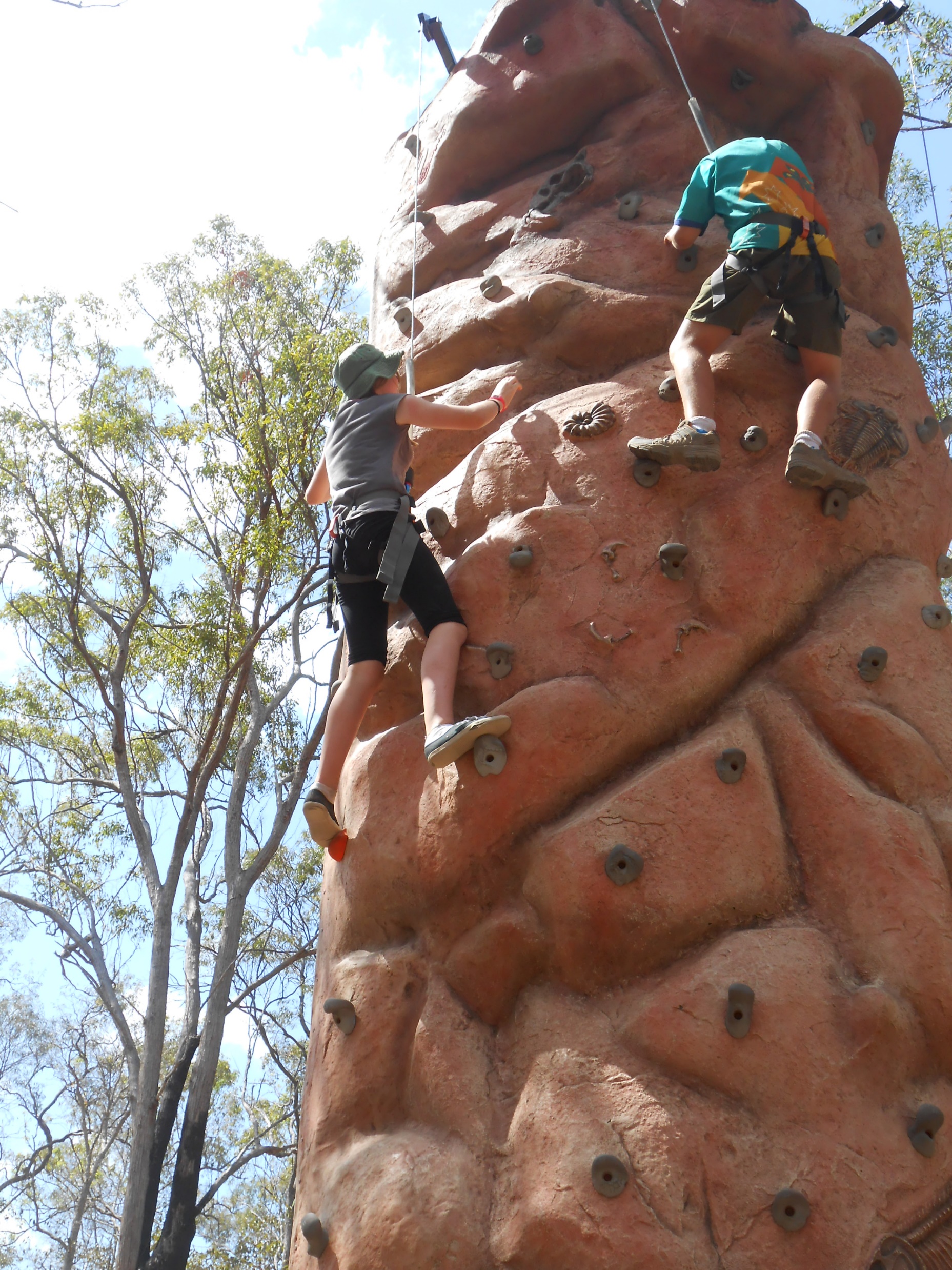 Onsite: Your Adventure
Activities could include:
Abseiling
Caving
Climbing wall
Crate stacking
Flying fox
Zip line
Onsite: Your Challenge
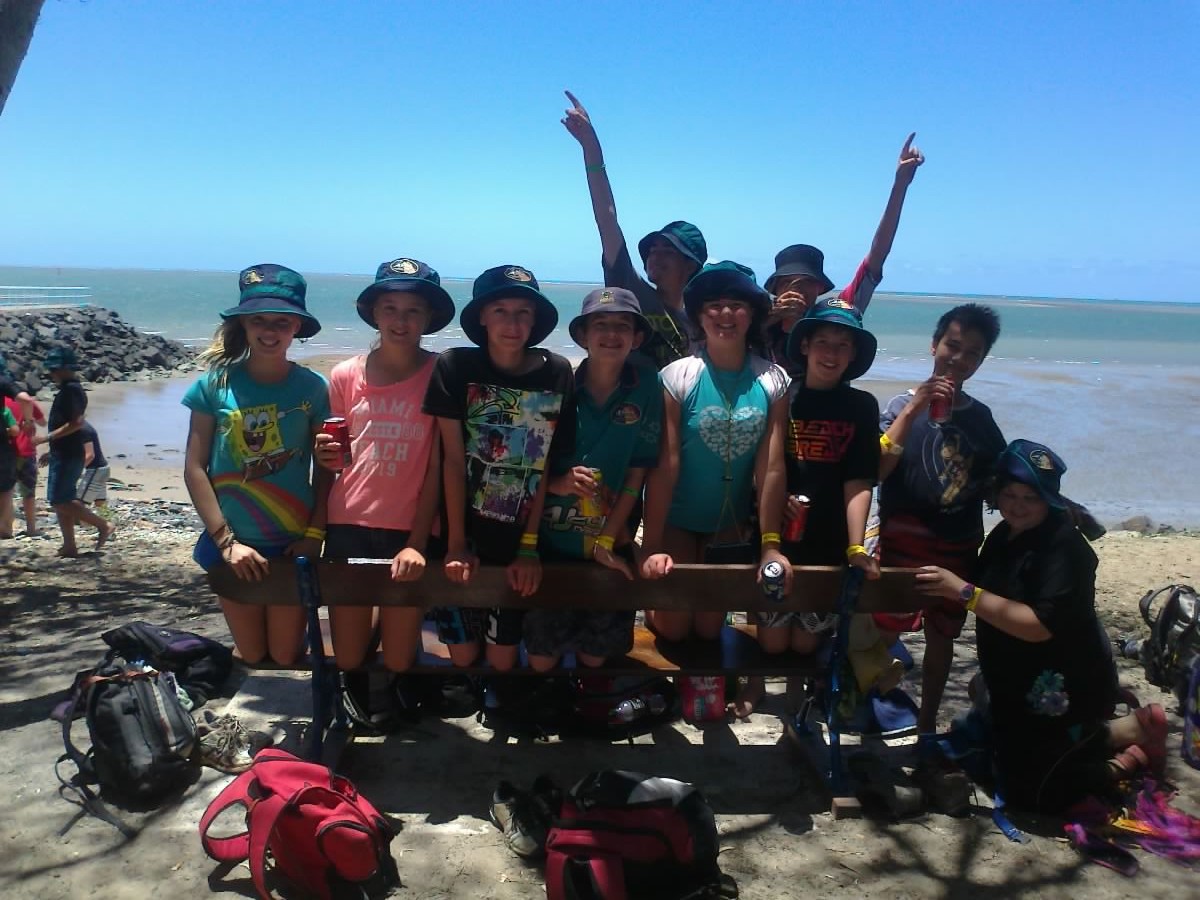 Activities such as
Obstacle course
Mud run
Frisbee golf
Colour Run
Onsite: Your Choice (tier 3)
Escape rooms
Heritage
NAVY VR Submarine
Virtual reality
Drone races
Amateur radio
Flight simulator
Your Craft (tier 3)
3D printing
Decorate mug or plate
Woggles
Key ring 
Leather stamps
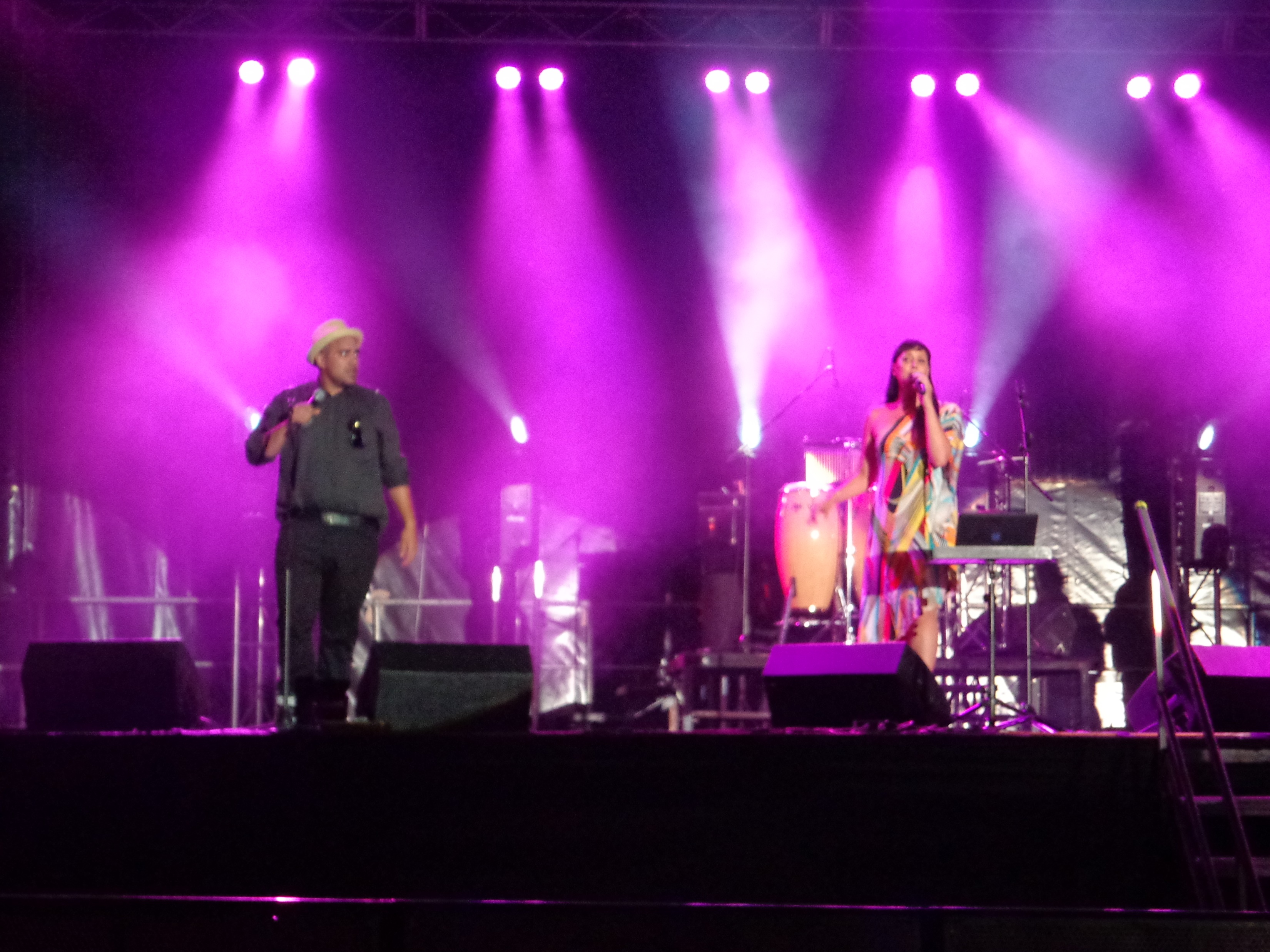 Your Performance
Activities such as
Circus skills
Drama
Green screen videos
Juggling 
Puppetry
Theatre sports
Your Tech
Activities could include
Artificial Intelligence
Solar projects
Electronics
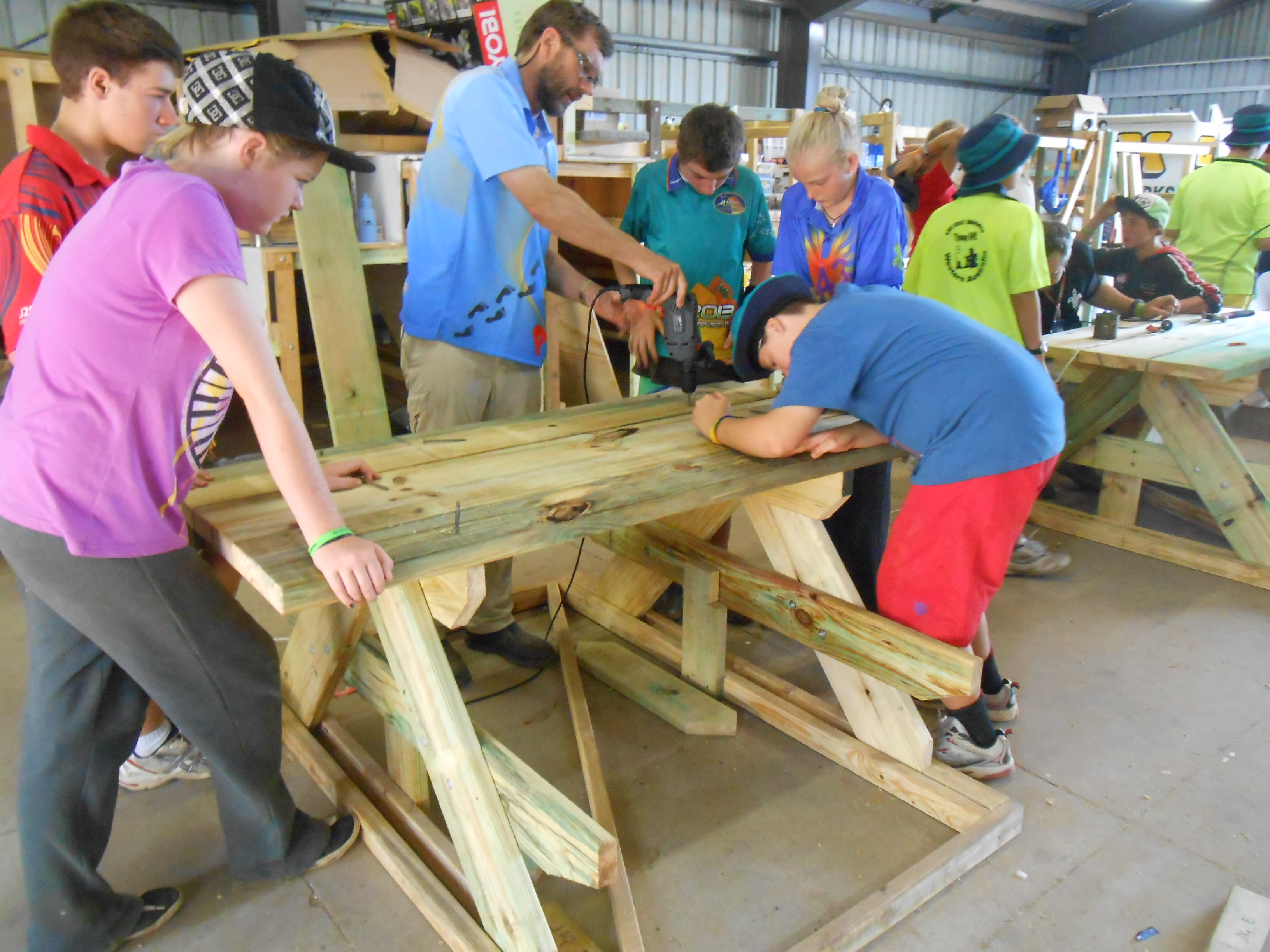 Your Trade
Activities could include
Landscaping
Concreting
Welding
Plumbing, Electrical, Carpentry
Pottery
Wood turning
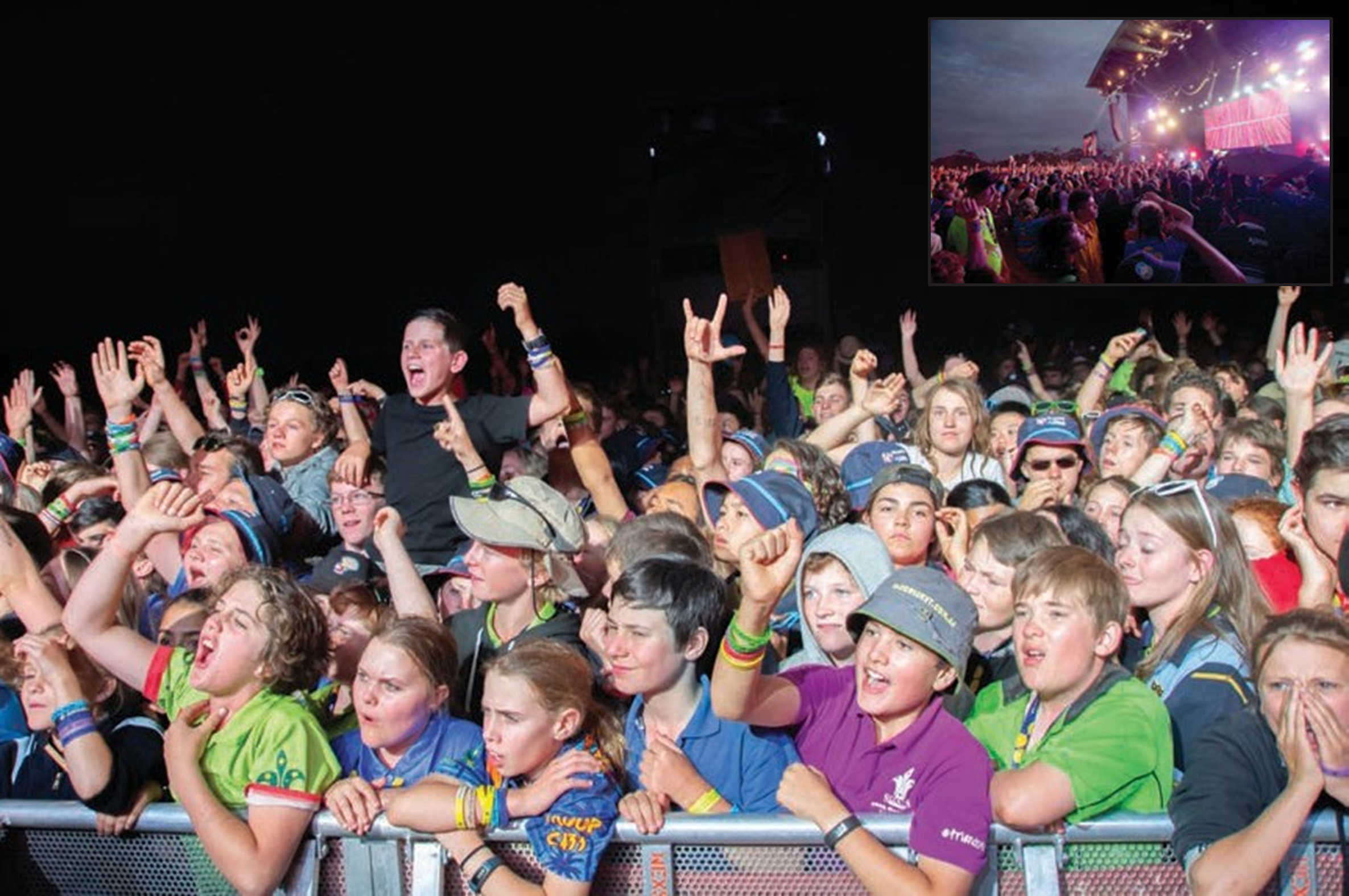 Night Activities
Wide games
Carnival night, Aussie Rock night, Tribute bands
Bush dance – Country and Western night
Movie night (New release)
Multi-cultural /International night
Foam party – wet night 
Quiet night – Sub Camp entertainment
Magic night
Mini Arena
Radio Station
Streaming radio
Jamboree’s Got Talent
Your Pursuit
Market Day
Future Scout Day
Visitors Day
Challenge Wide Game
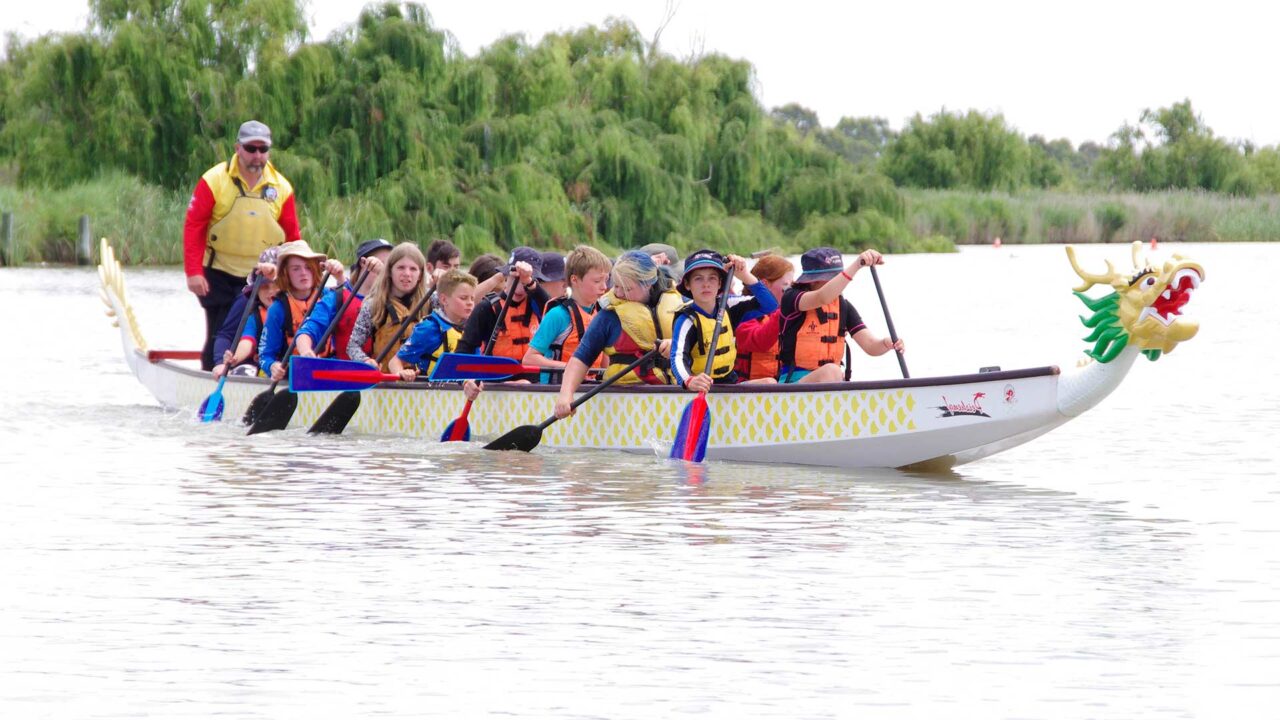 Offsite: Your Seaside – Water based
Rubber ducks
Snorkelling
Swimming
Sand sculpture
Beach games
Stand up paddle boards
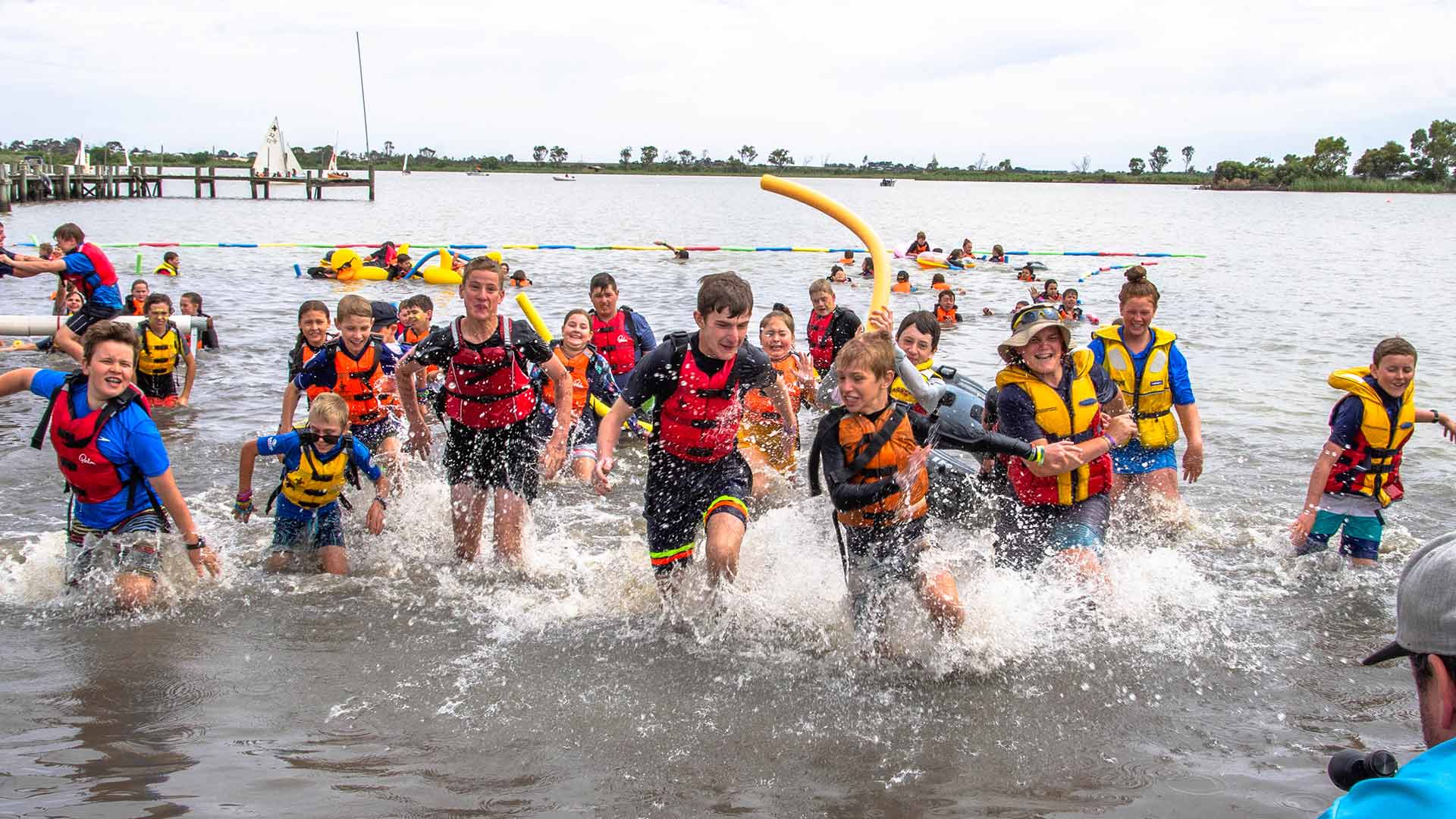 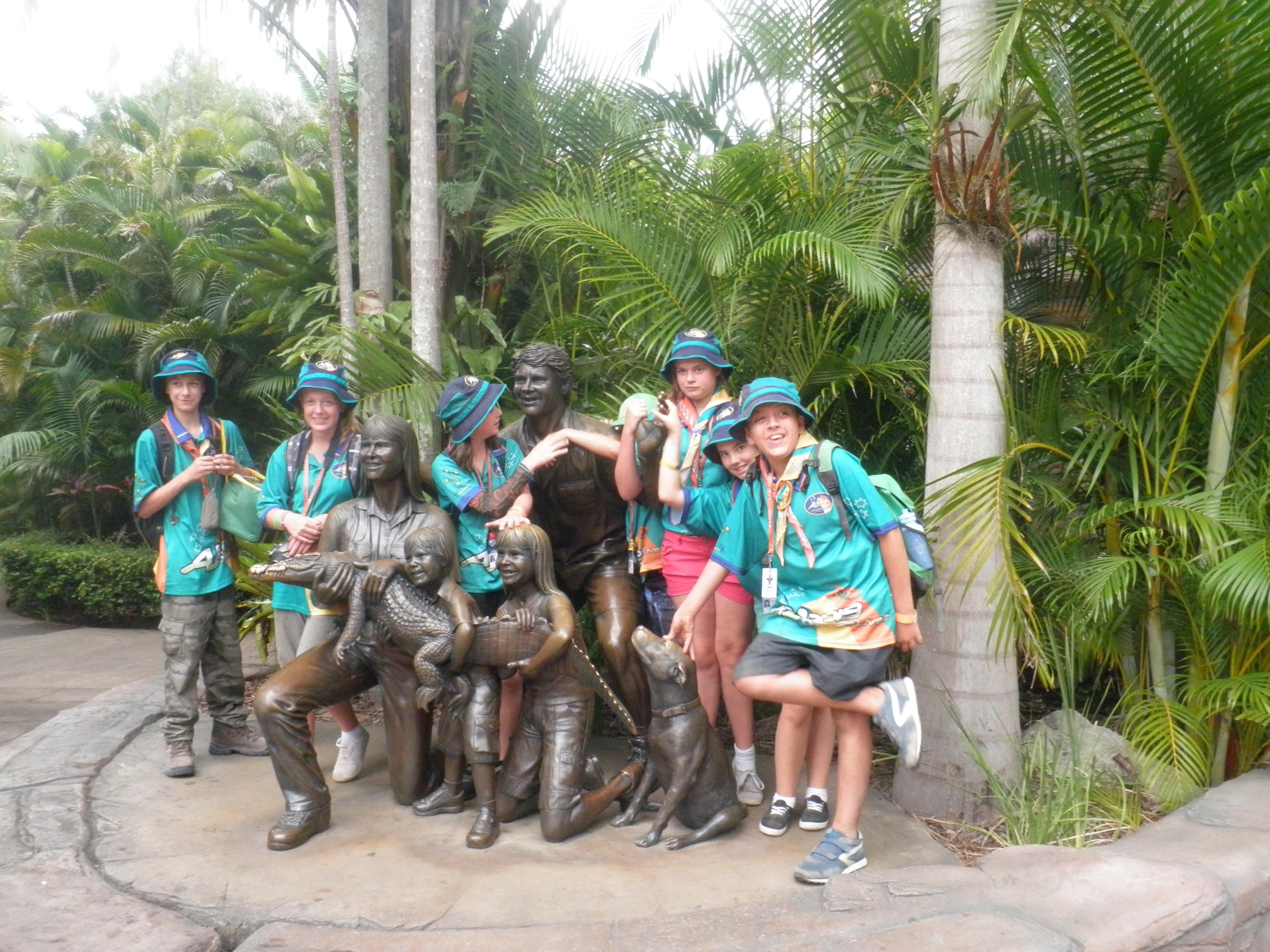 Offsite: Australia Zoo
Day Trip to Australia Zoo
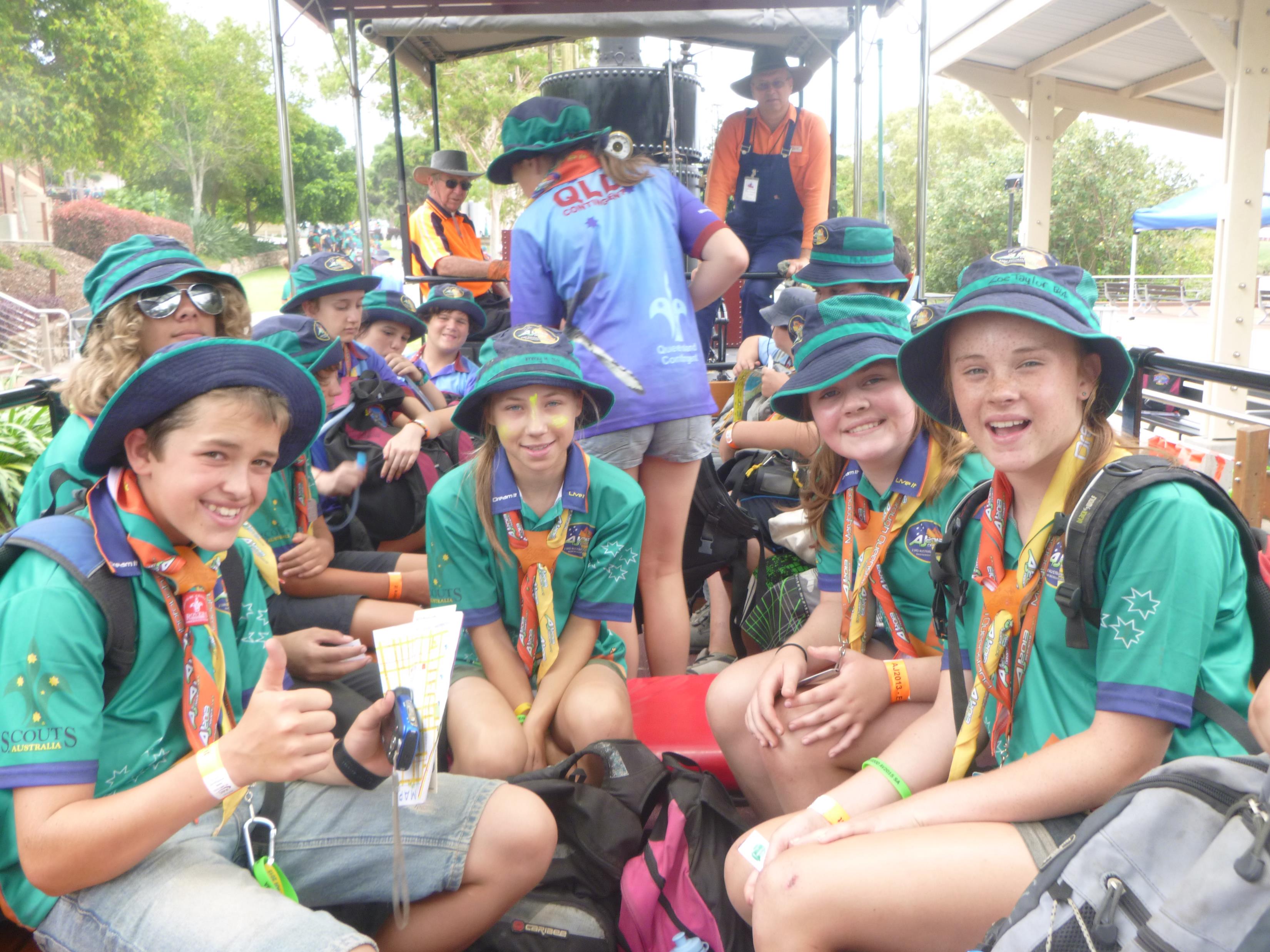 Offsite: Your Sights – Maryborough Tour
Wide game
Train ride
Military museum
Legacy art 
Food experiences
Scavenger Hunt
Urban Challenge
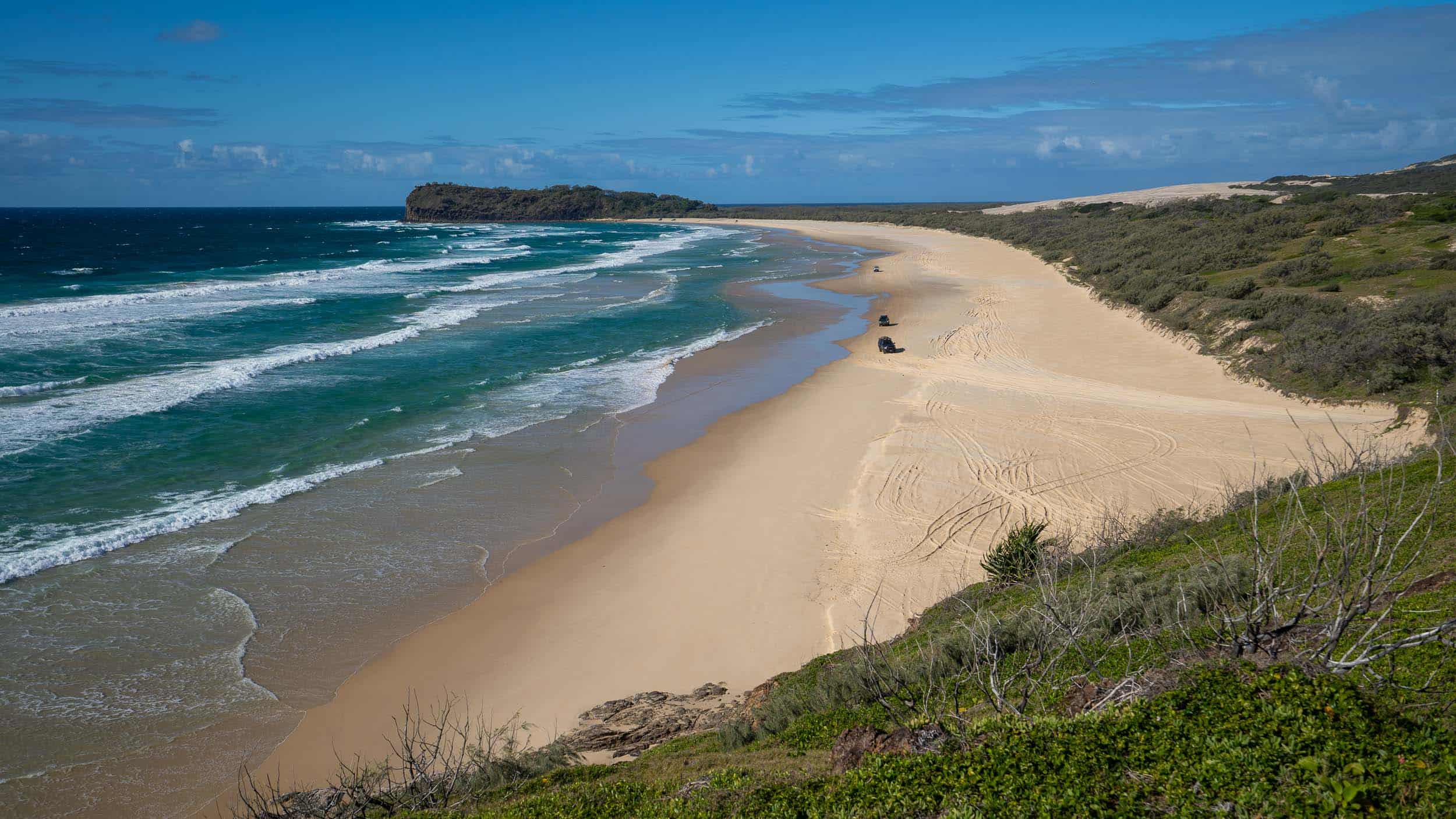 Your Getaway – Leader Tours
Fraser Island
Local tours
Barrier reef tour
The Program
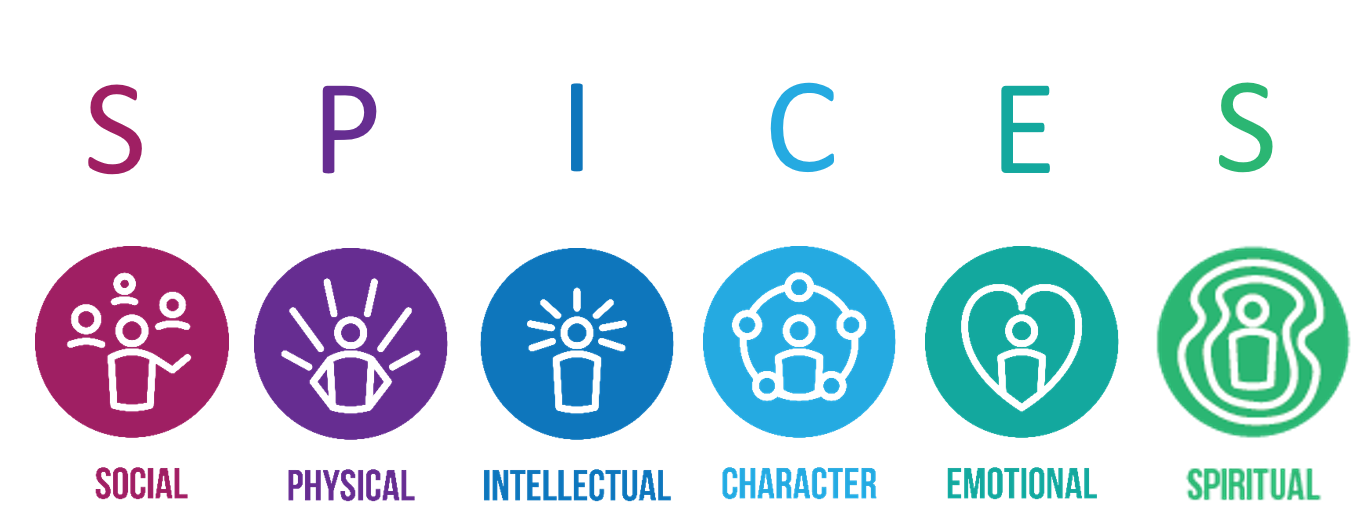 The Scout Method
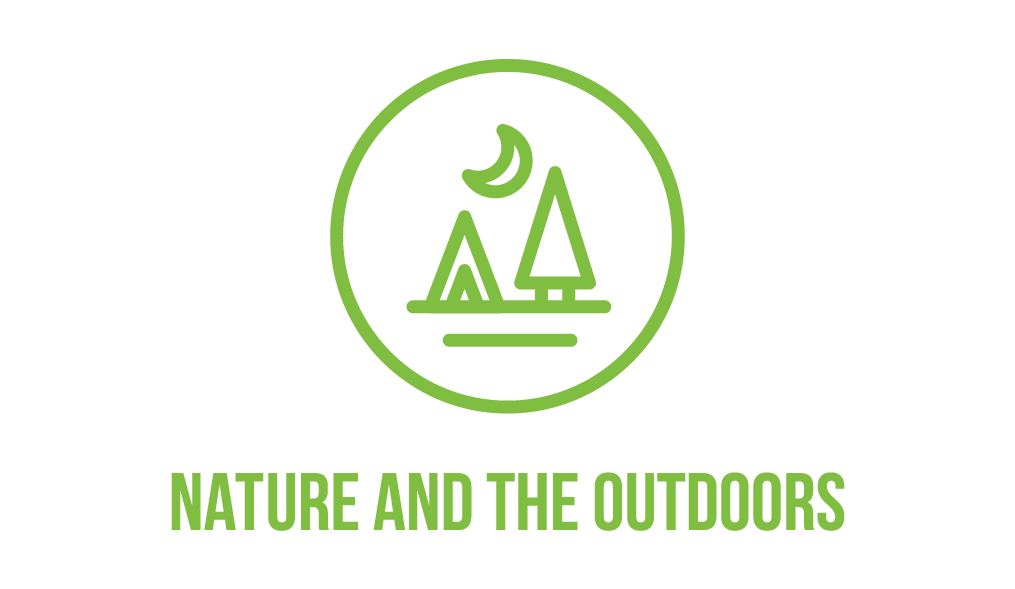 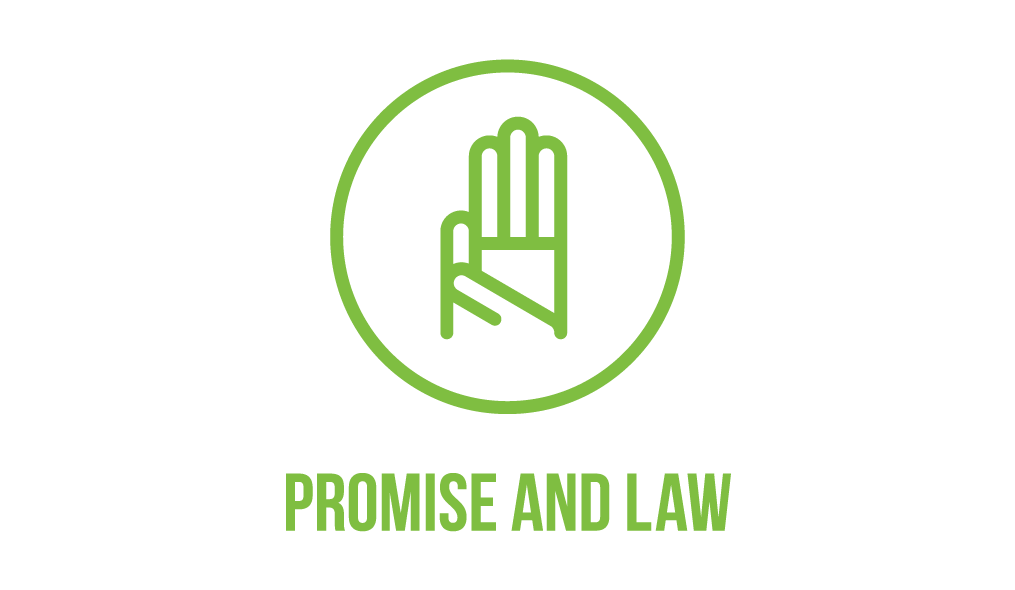 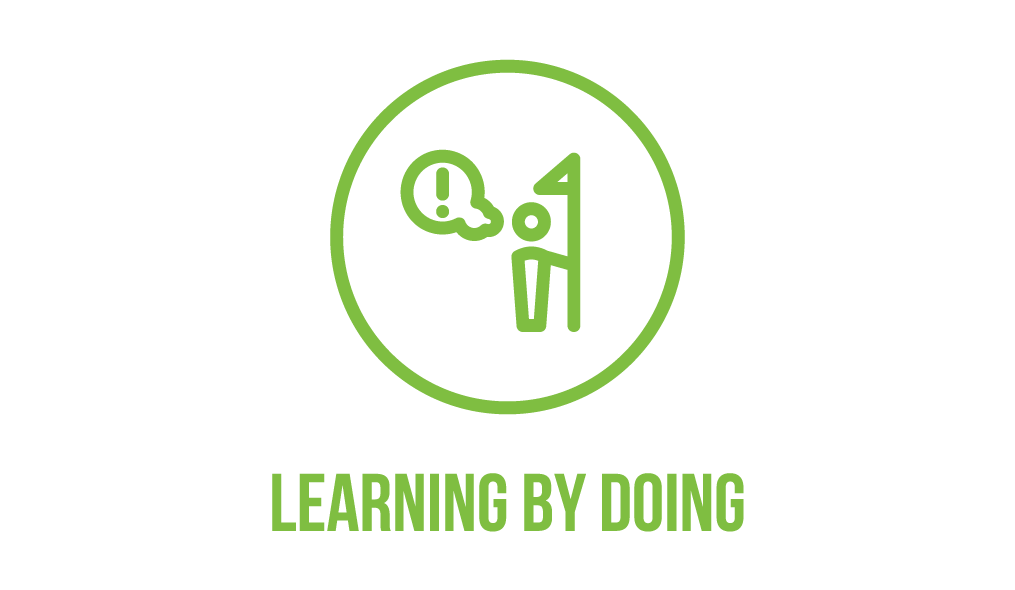 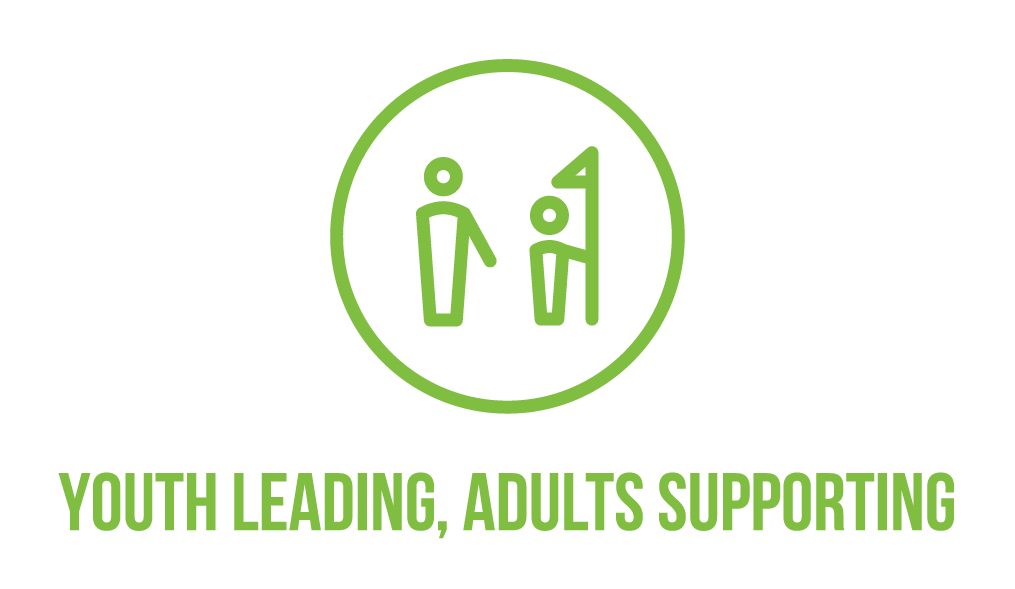 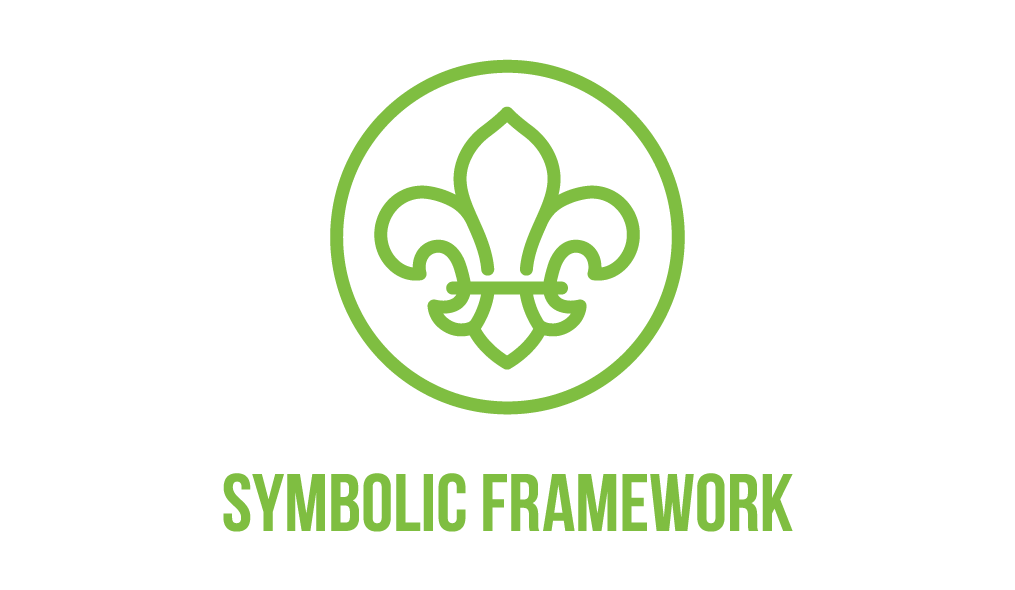 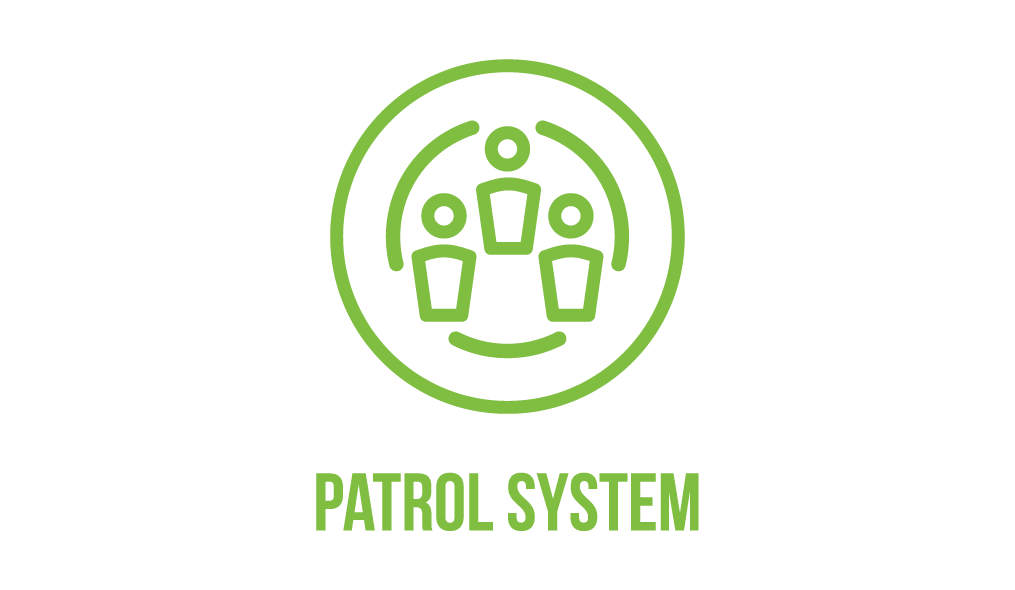 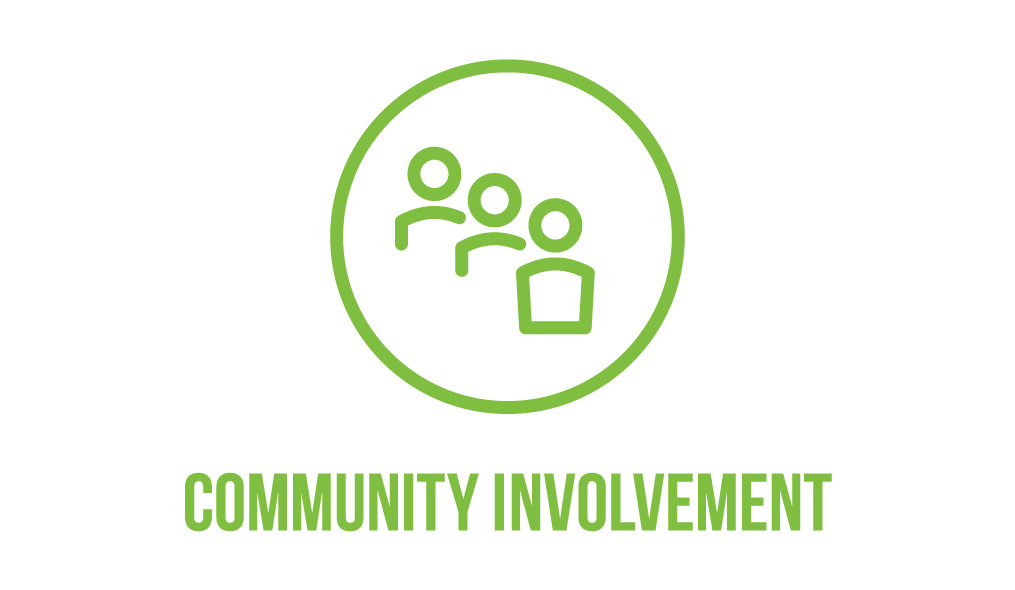 Milestones
Participation in activities
Focus on achieving Milestone 1
Your weekly program
Participation
Assisting
Leading
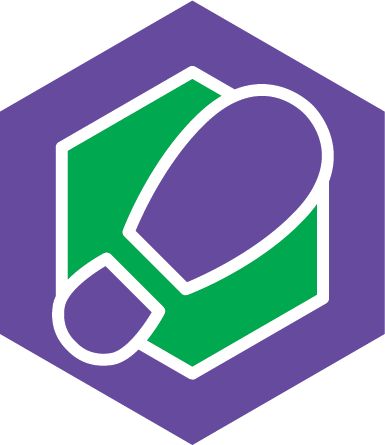 Outdoor Adventure Skills
Important skills to have in the lead up to AJ2025
Bushcraft, Bushwalking, Camping
Other activities during AJ2025 can sign off I-Statements
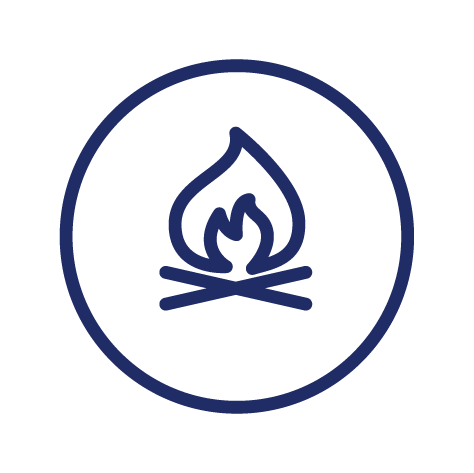 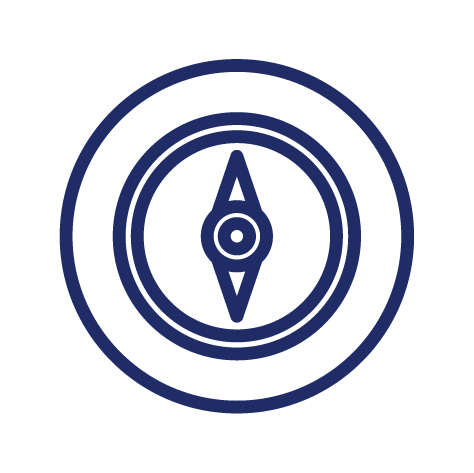 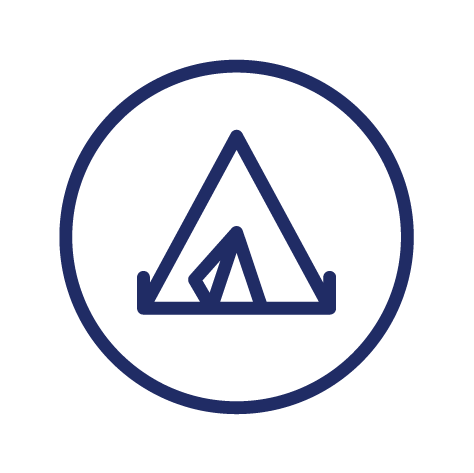 Special Interest Areas
Opportunities prior to Jamboree
Use something from Jamboree as a start for a project in the  future
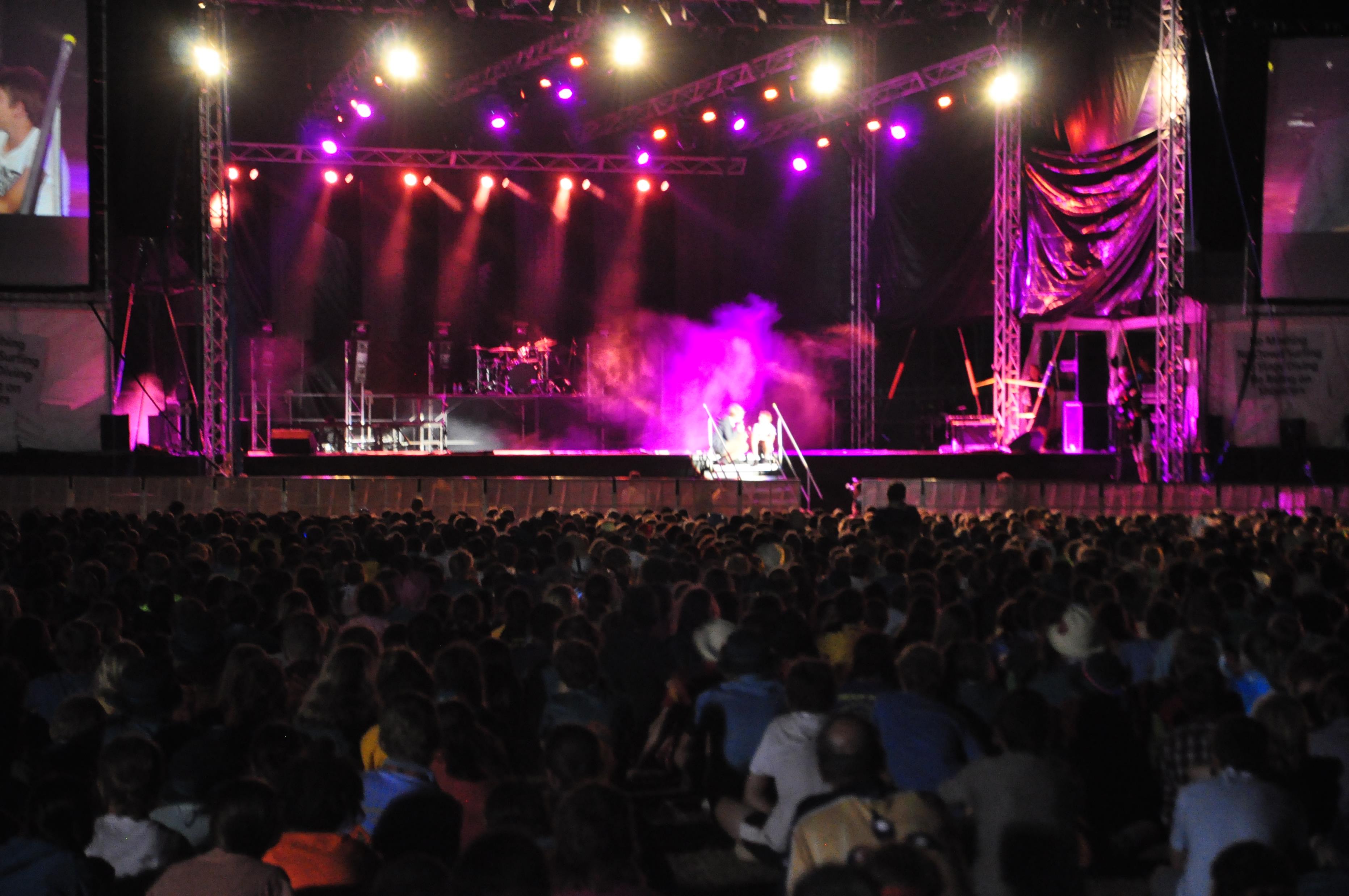 When is AJ2025?
Monday 6 January 2025 – Opening Ceremony
Wednesday 15 January 2025 – Closing Ceremony
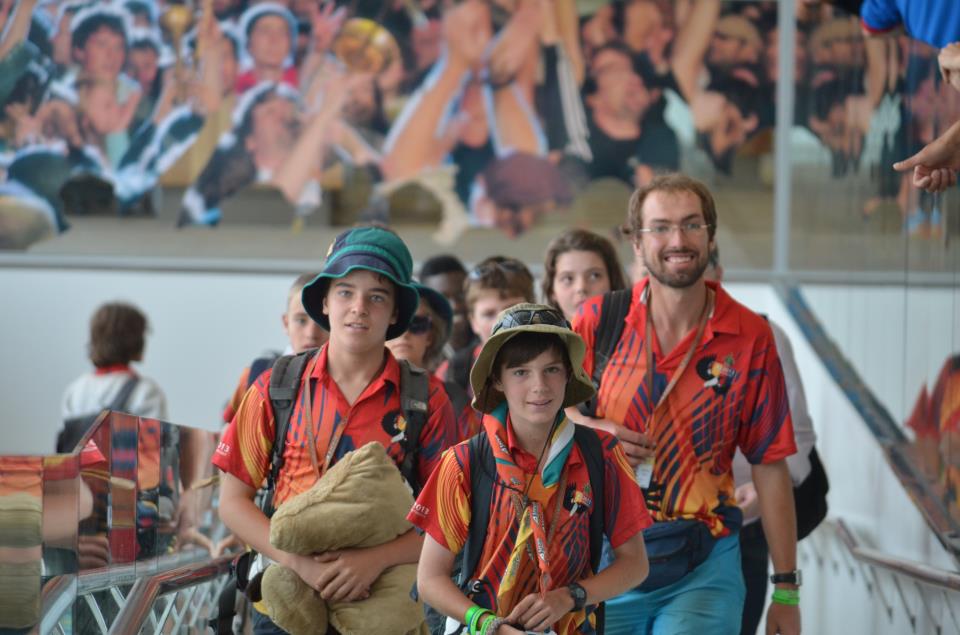 How do we get there?
From Adelaide Airport
Drop off at airport
Pick up on return
Flights to / from Brisbane
Bus to / from Maryborough
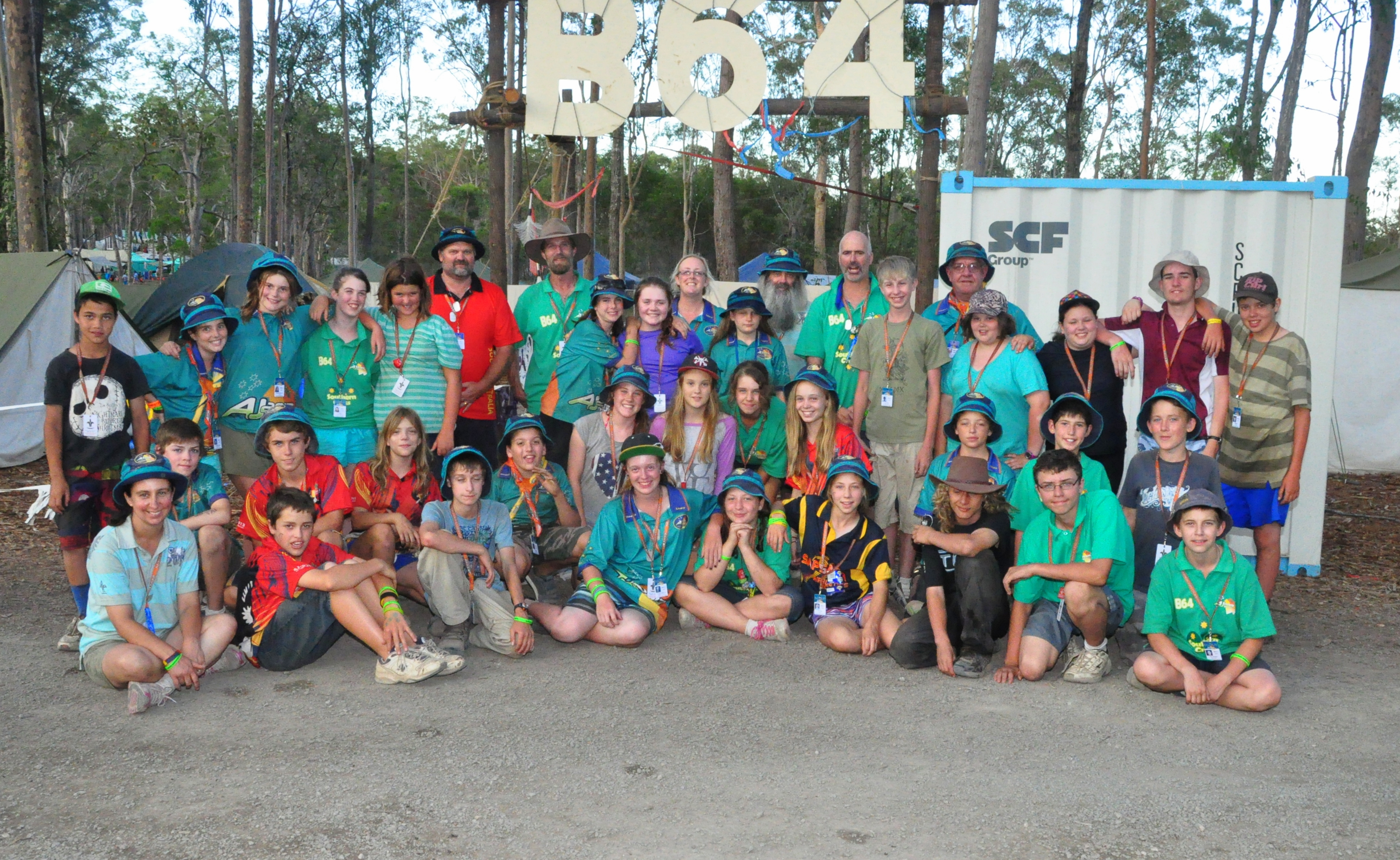 My Jamboree Unit
5 Leaders
36 Scouts divided into Patrols
Units may have Youth Members from several Groups
Your Unit will meet several times before Jamboree
You will get to know all the other Scouts and Leaders
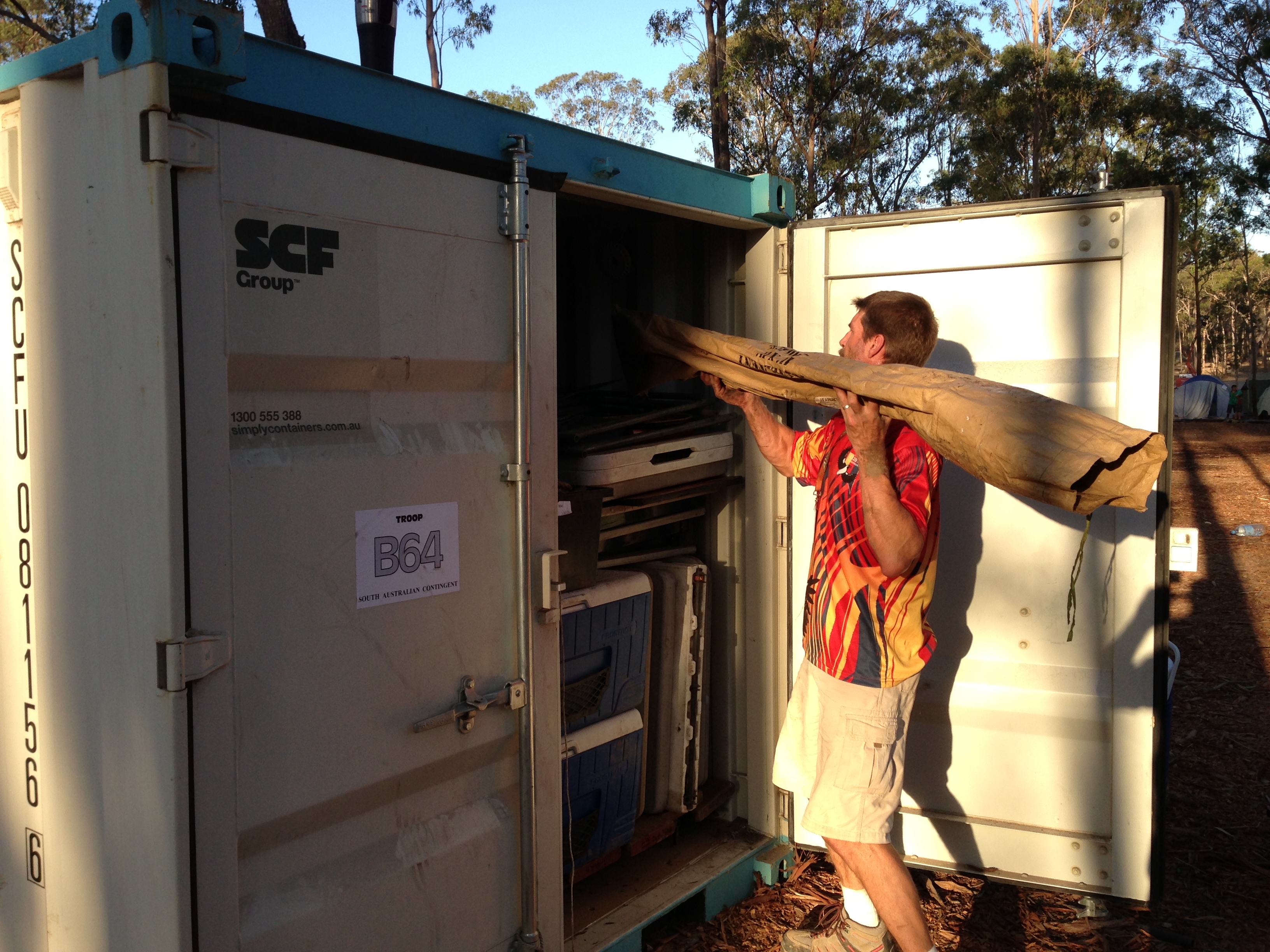 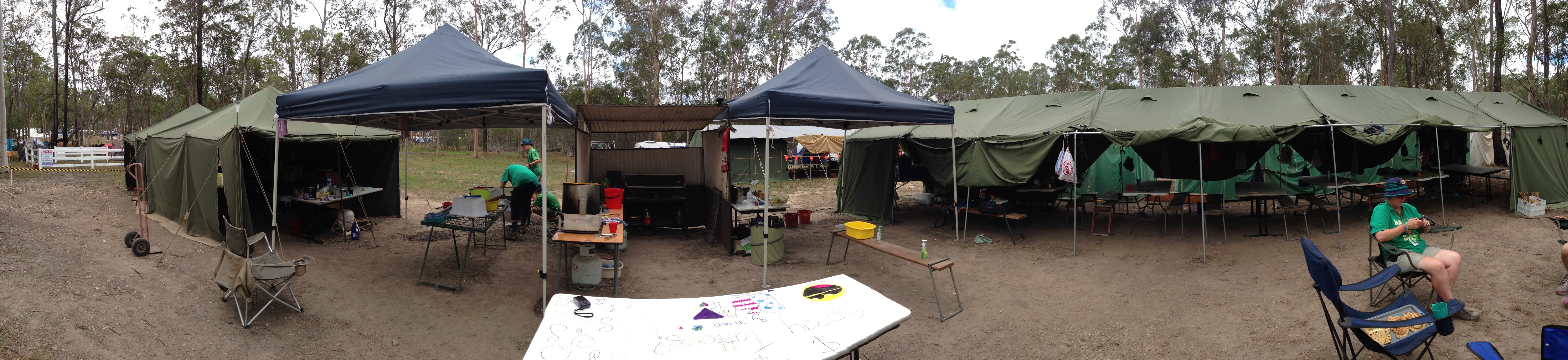 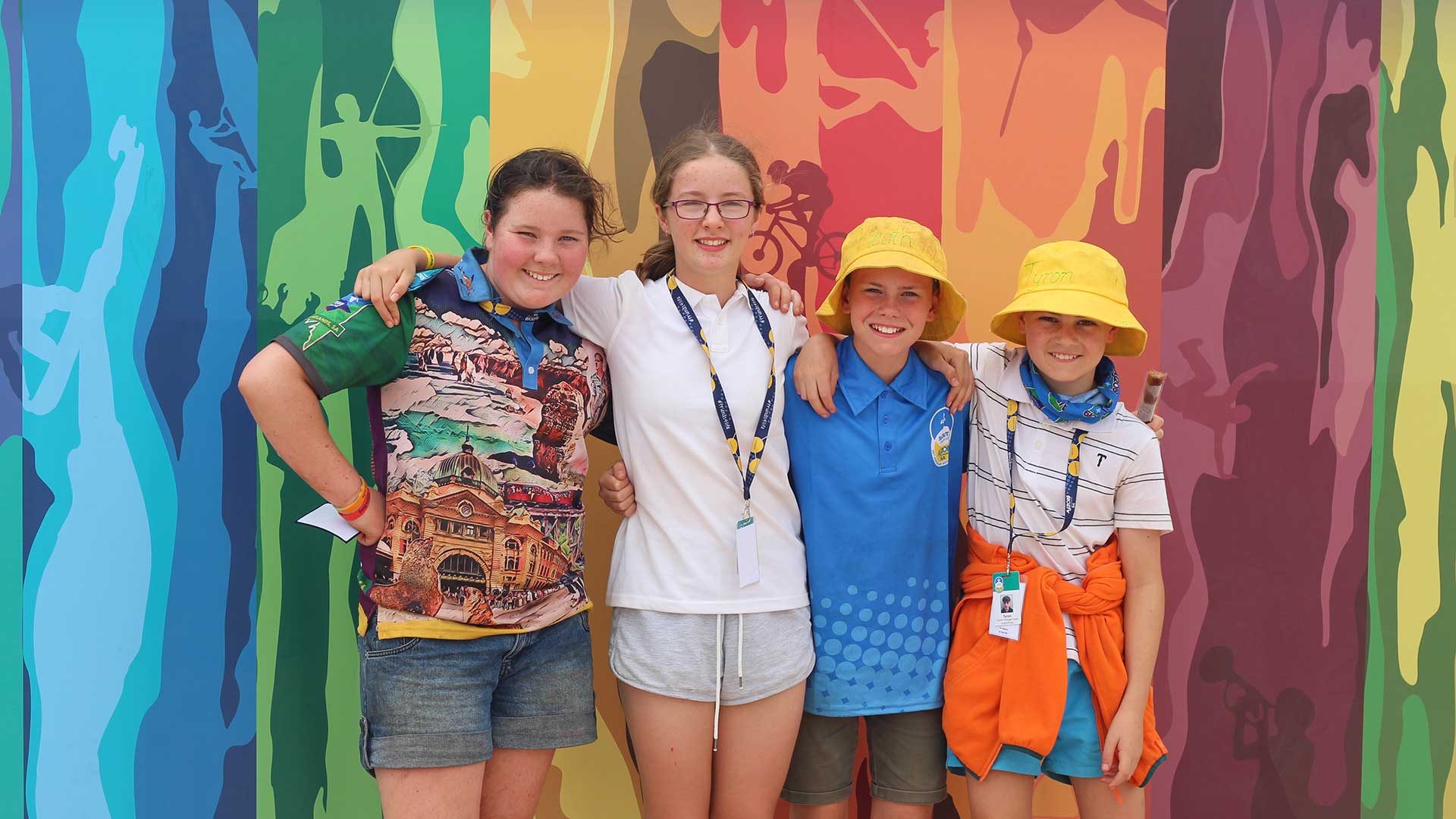 Youth Leadership Roles
Patrol Leader
Assistant Patrol Leader
Unit Leaders
Selected from within the Unit
Important roles
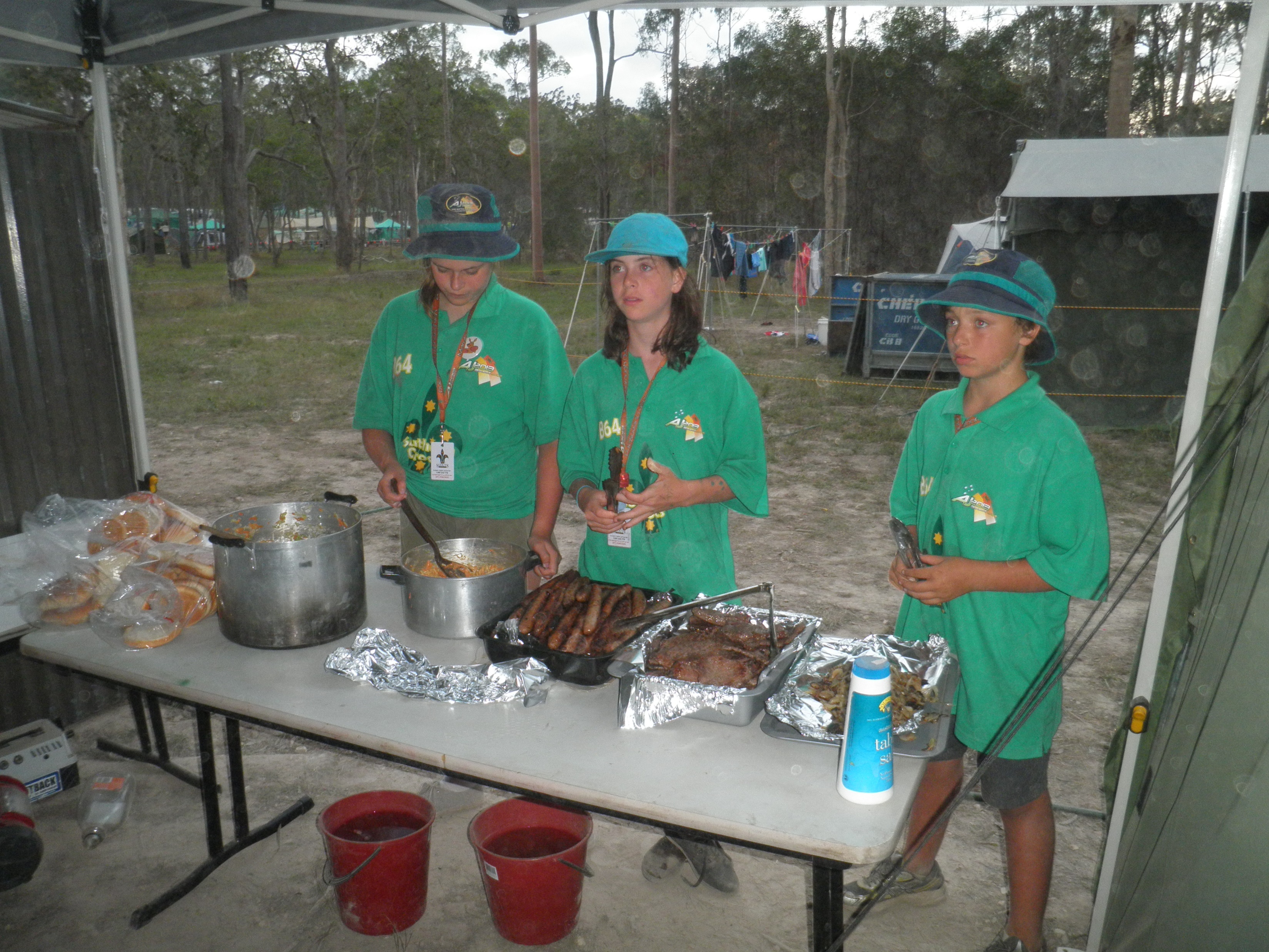 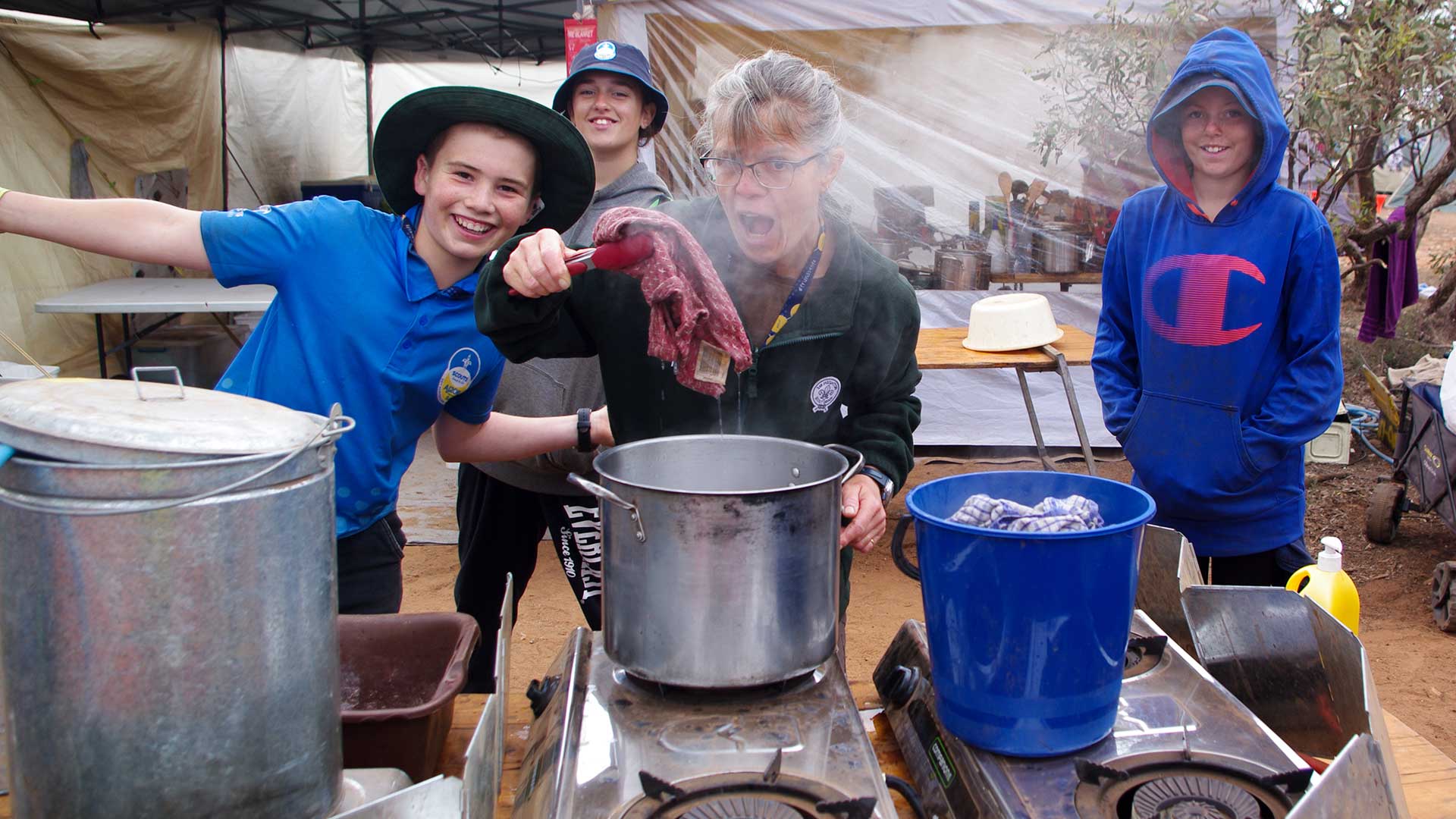 What do we eat?
Food is obtained from store in your Sub Camp
Menu varies
Who cooks?
Special diets catered for
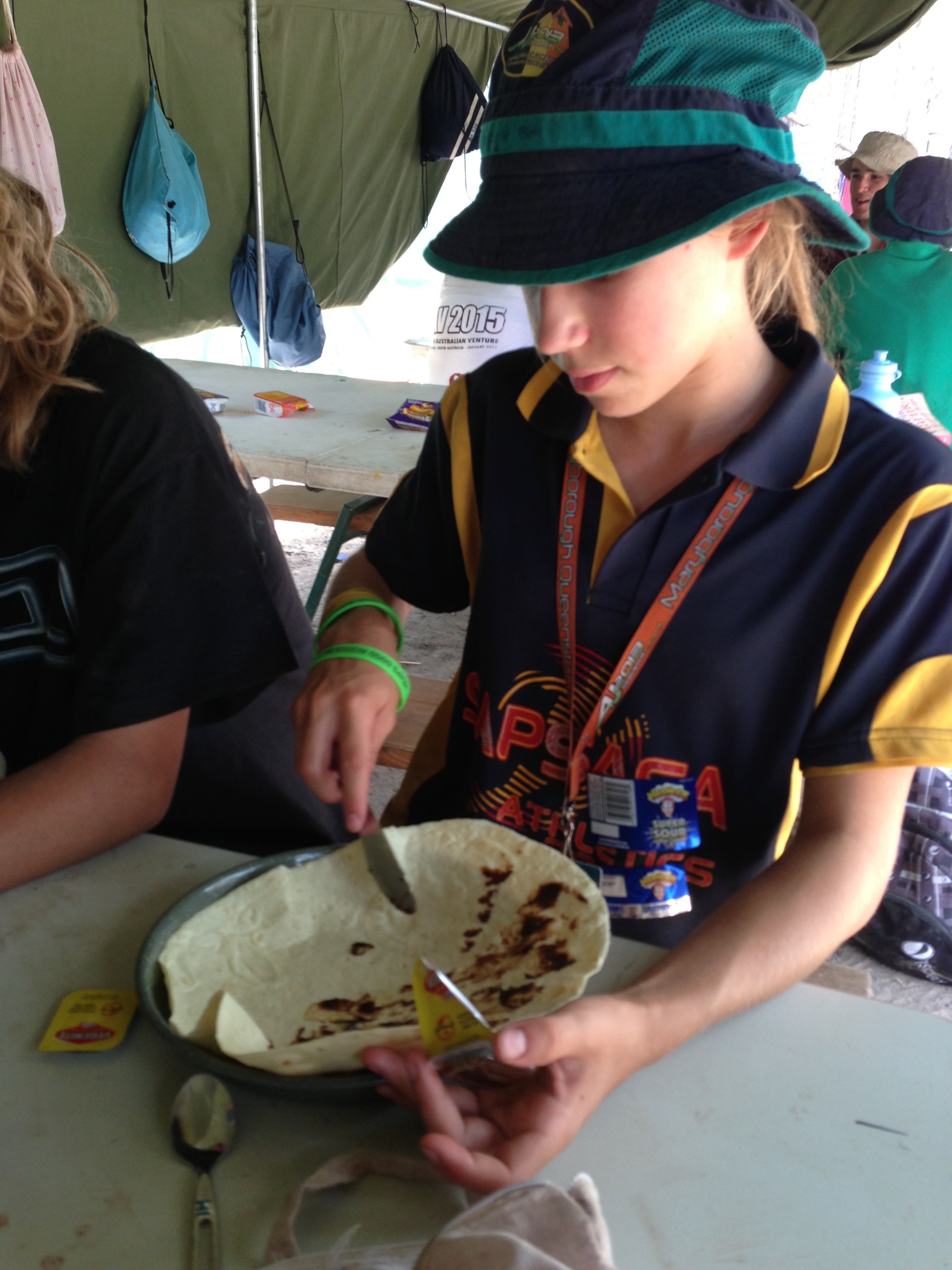 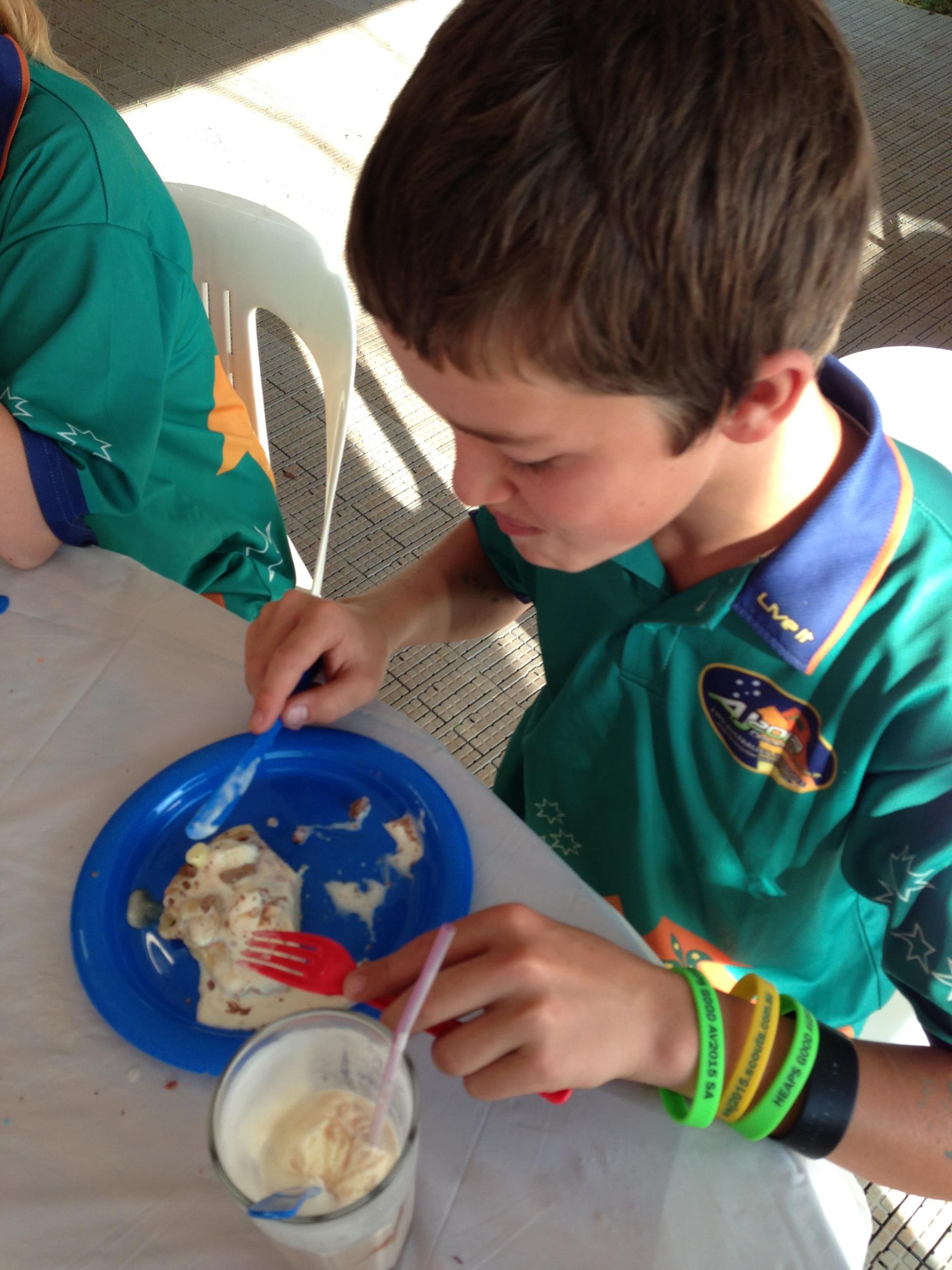 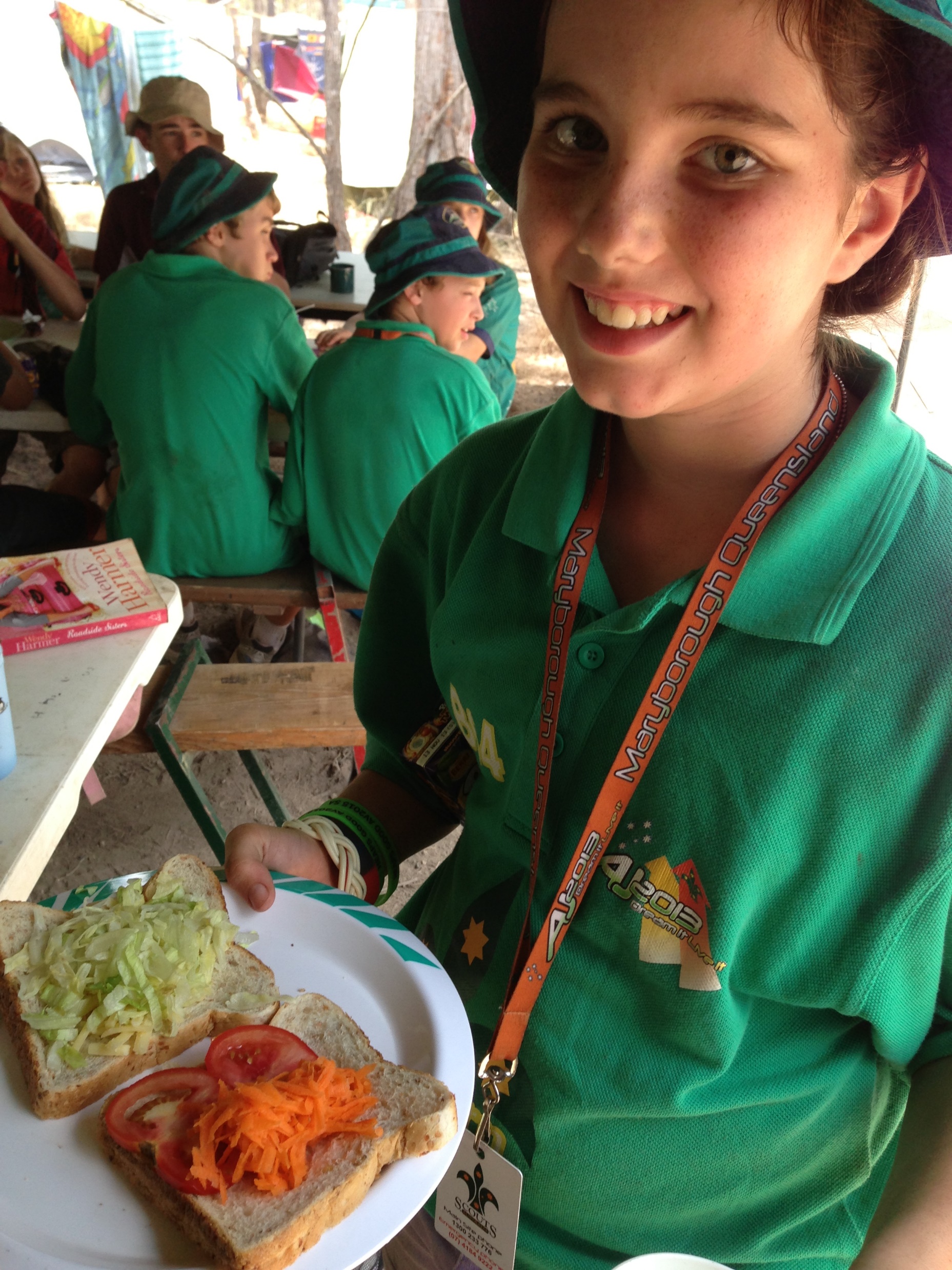 Jamboree Meals
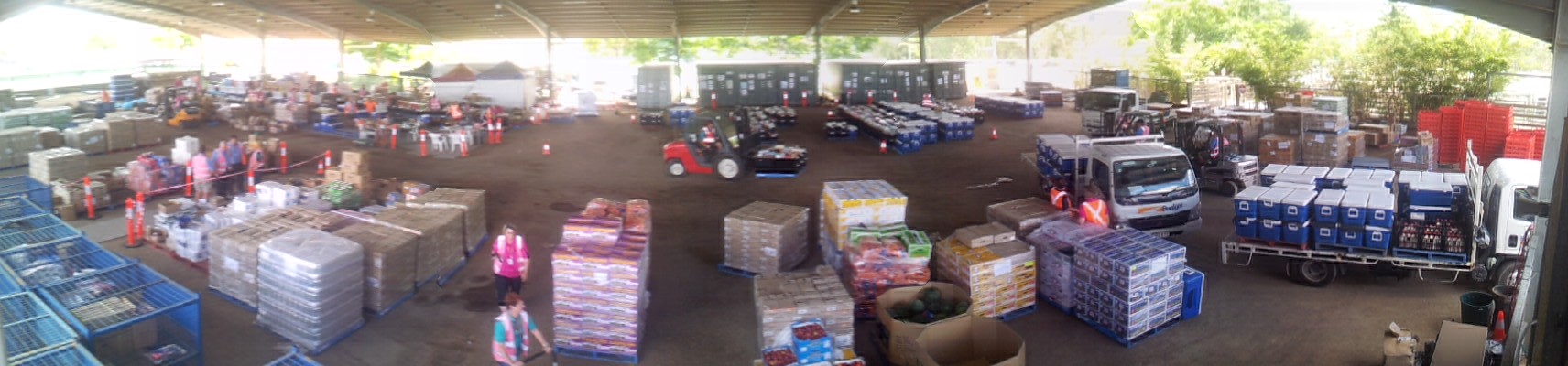 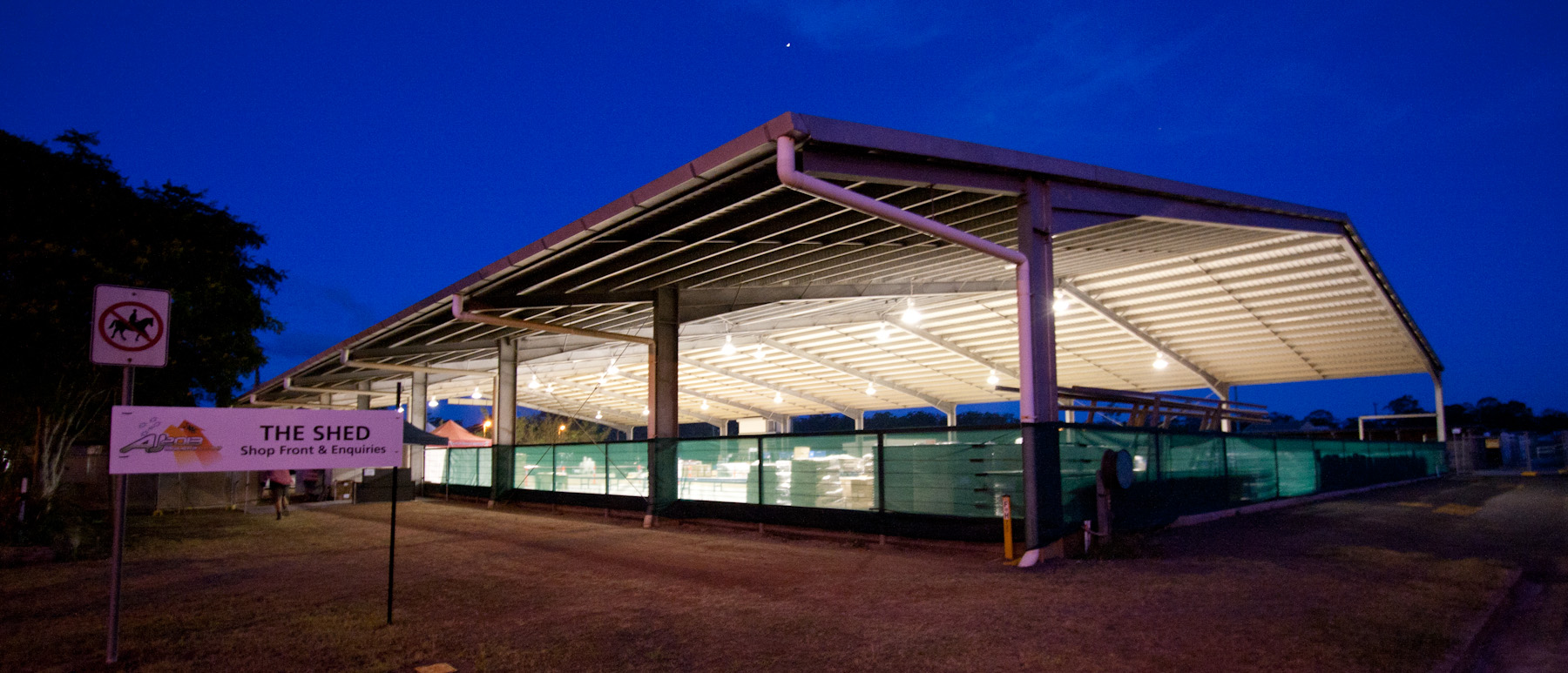 How are we supported?
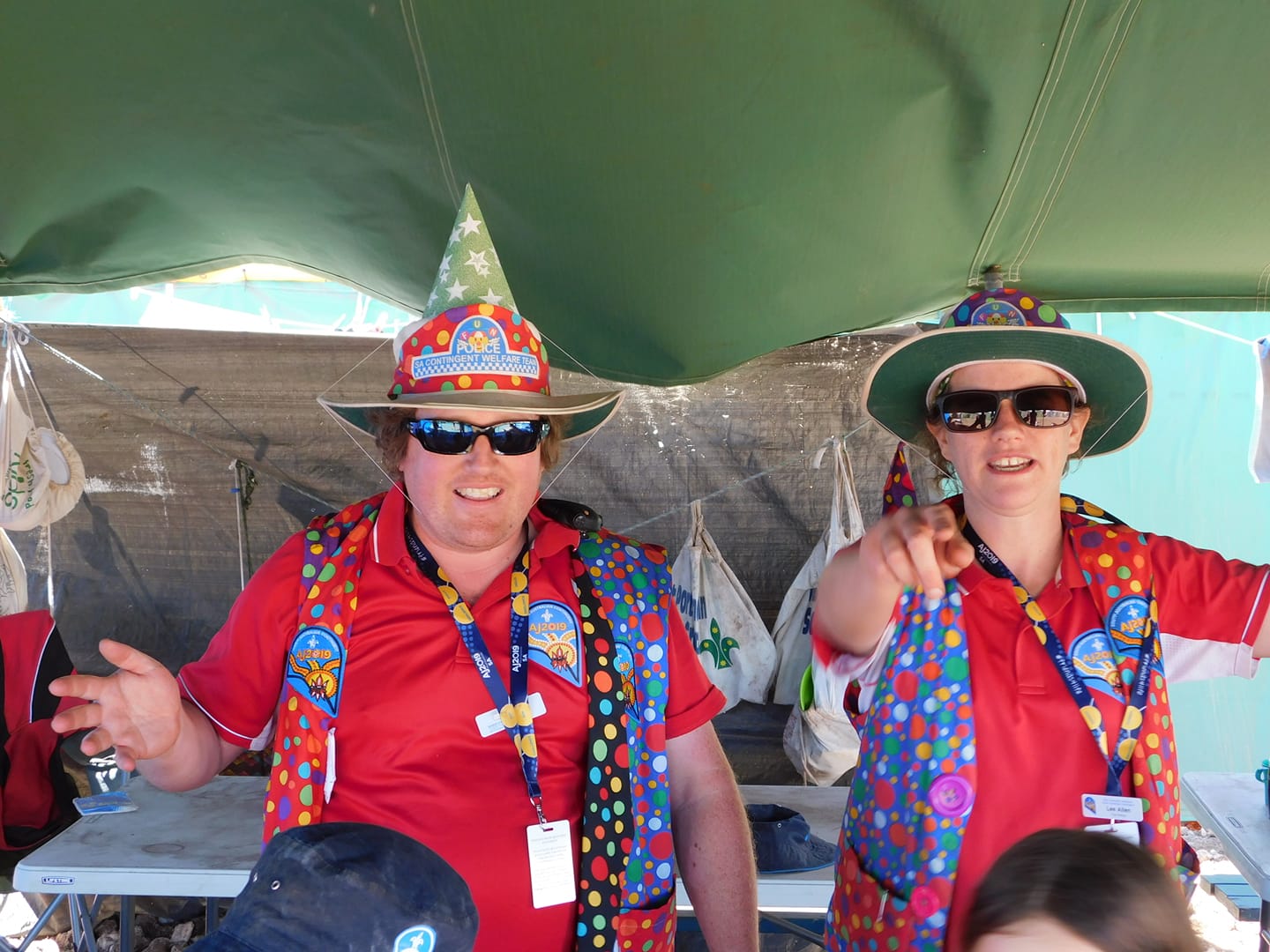 The Fun Police
Well trained and experienced Unit Leaders 
Contingent Team
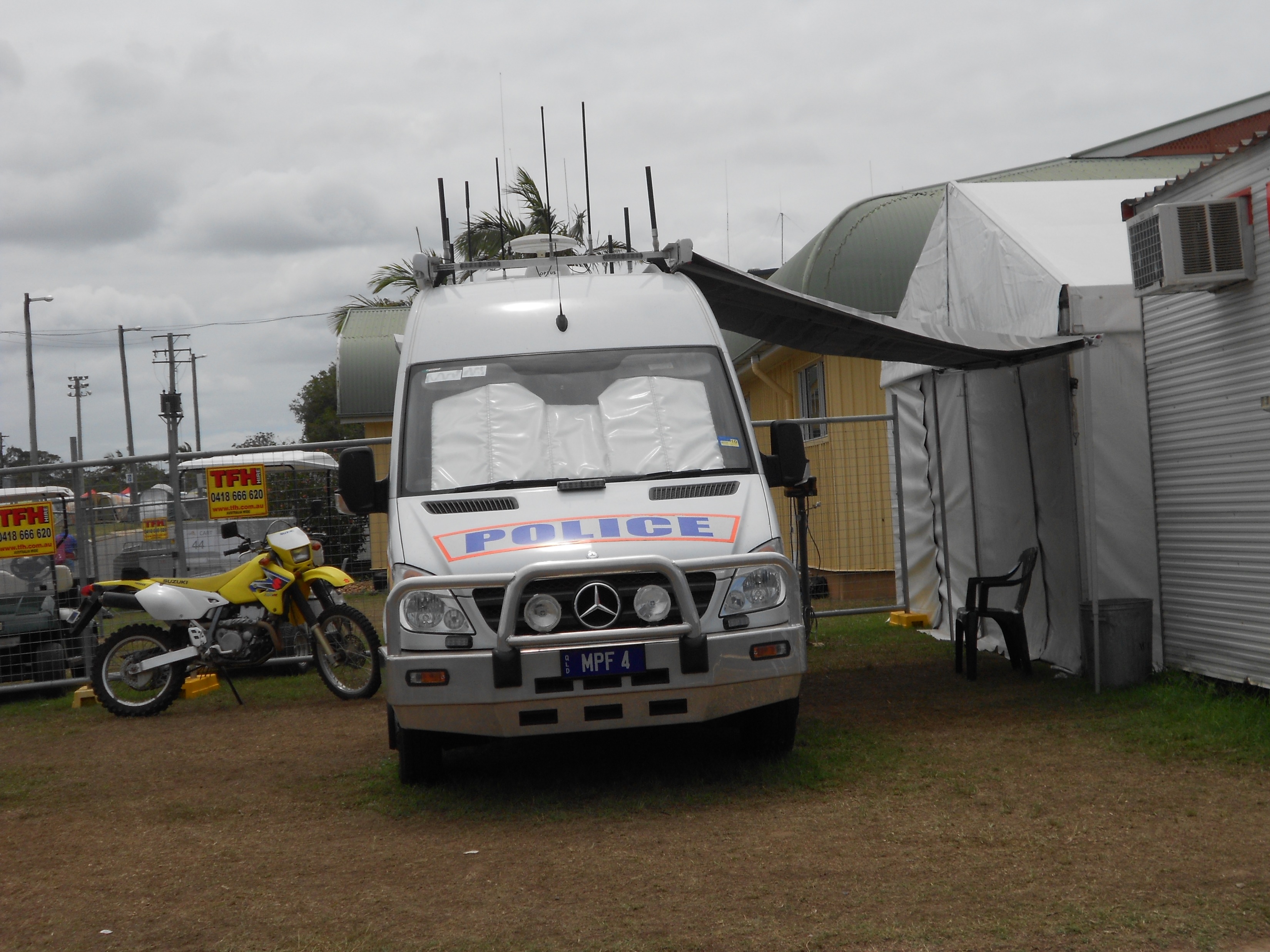 What if something goes wrong?
Medical
Protocols around
Contact with home
Contact with Jamboree
Safety and planning is key
Weather events factored in for the team to be aware of
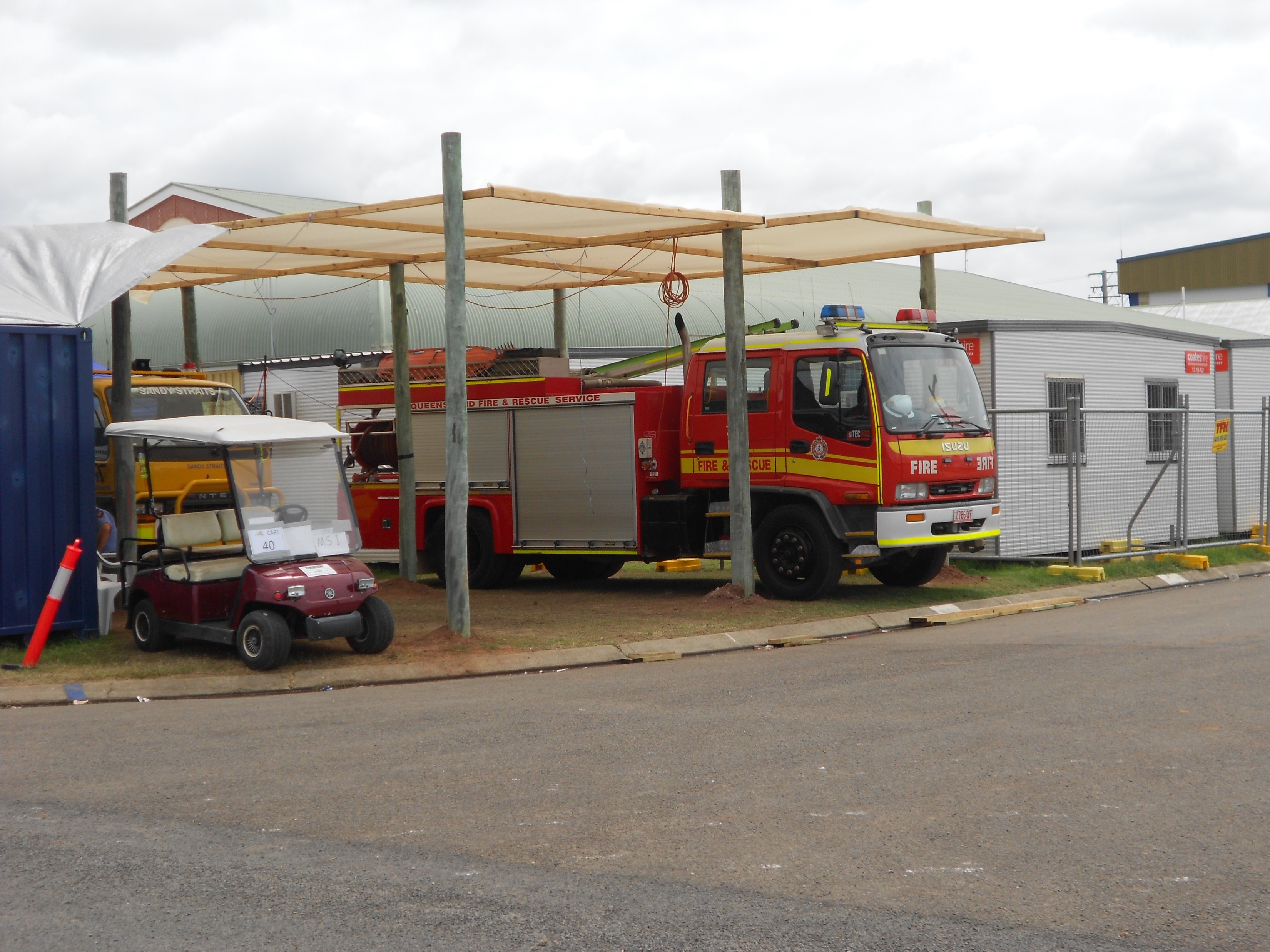 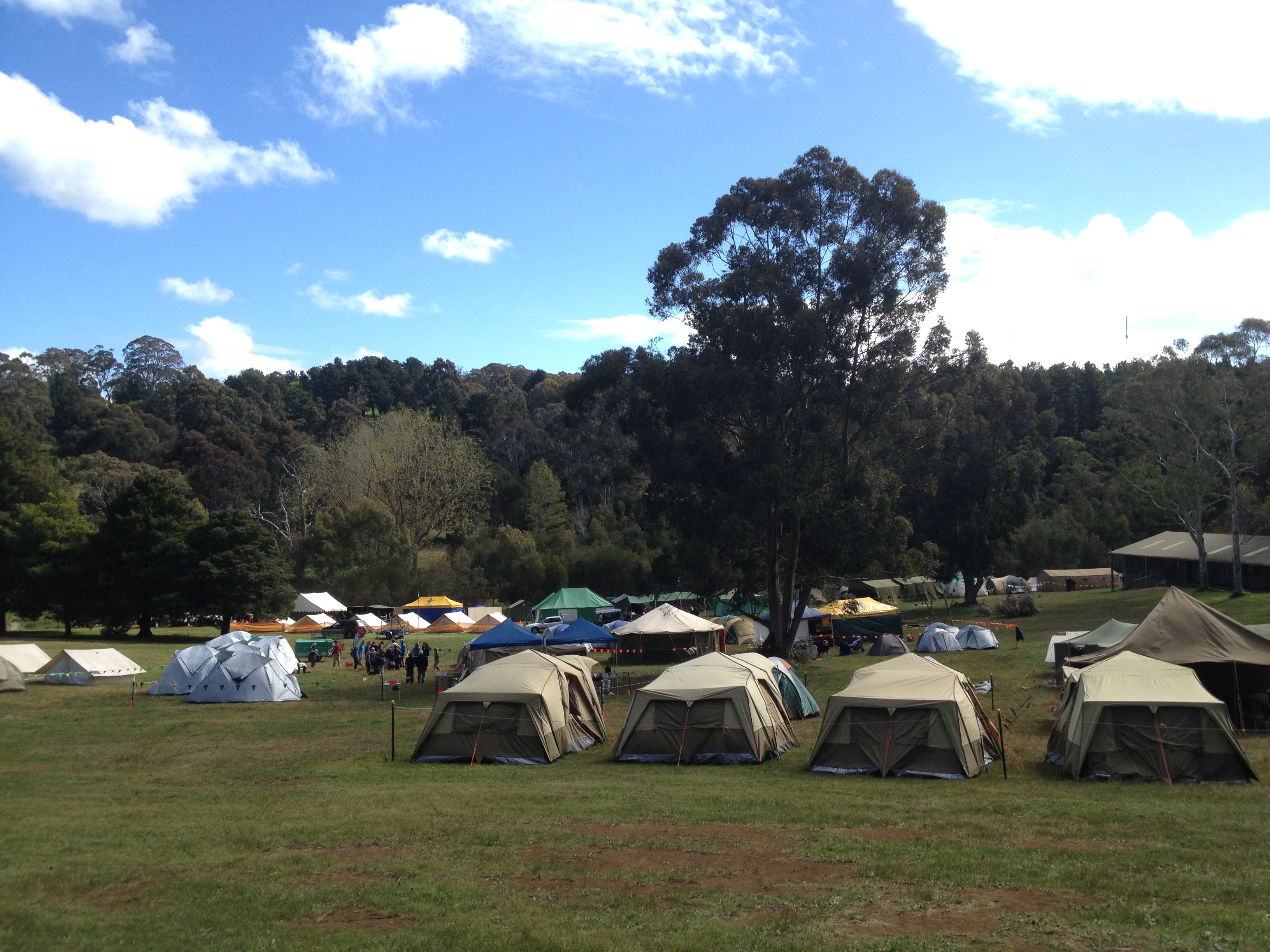 Preparing for Jamboree
Shakedown Camp
Long weekend in October 2024 at Woodhouse
For a successful Jamboree experience, attendance is required
What gear do I need to take?
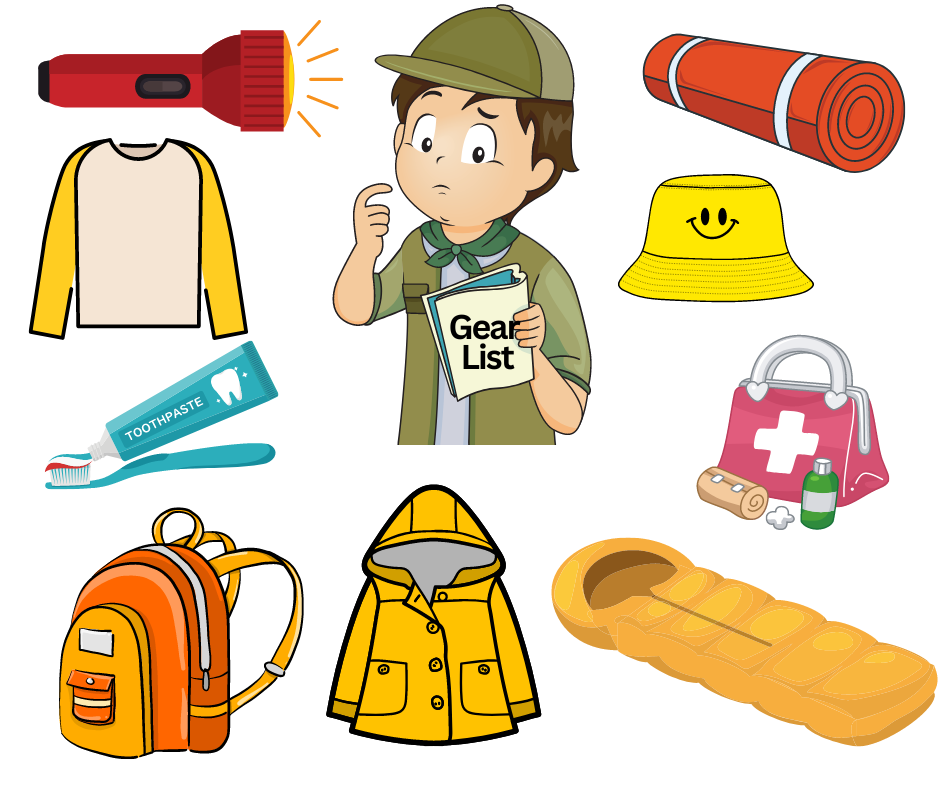 What's supplied?
1 bag 
1 back pack
Gear list will be released
Don't have something? 
Christmas and Birthday presents
What is included?
Transport
Activities
Food
Jamboree Kit – shirt, scarf, badges
Contingent – shirt, badges, backpack, travel bag
Jamboree Fee
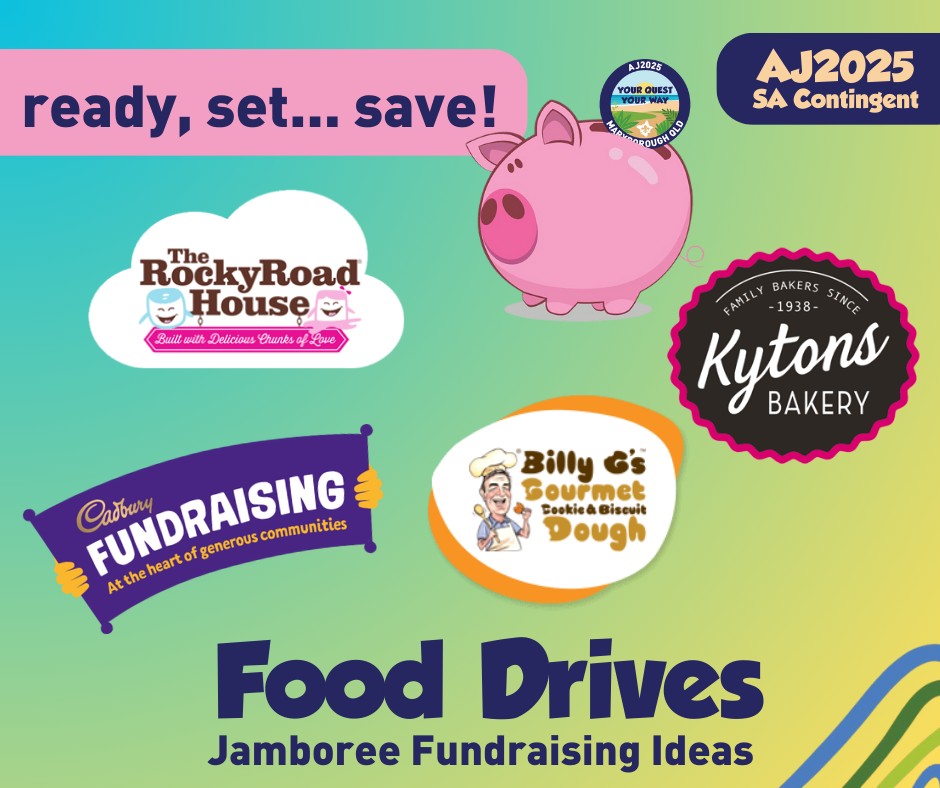 Fundraising
Start Now!
Join together 
Make a plan 
Ideas
Eligibility
Eligibility – Scout Participants
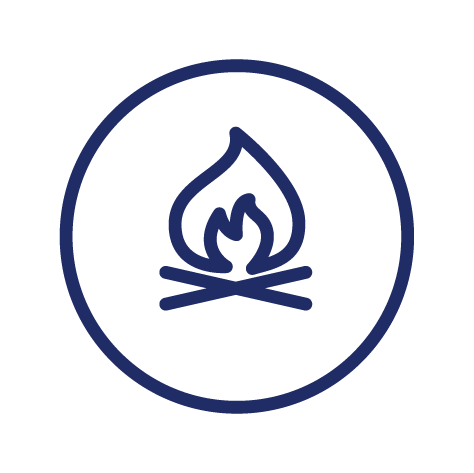 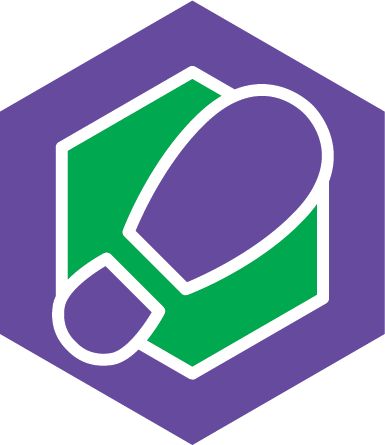 Milestone 1

Bushcraft Stage 3
Bushwalking Stage 3
Camping Stage 3

10 nights camping under canvas as a Scout. 3 nights must be consecutive.
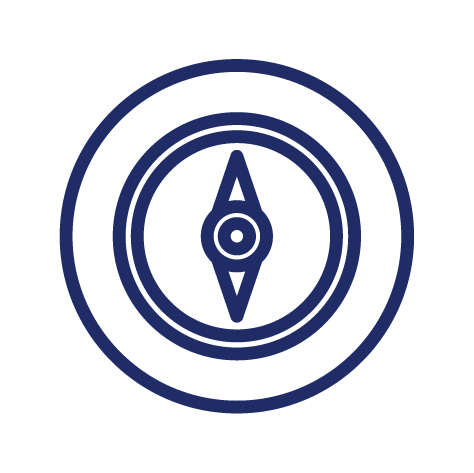 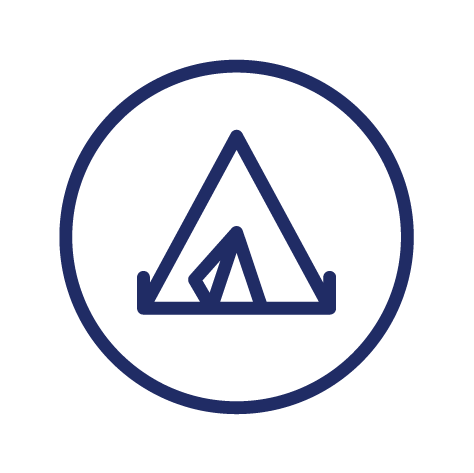 Eligibility – Scouts Participants
Current Scout section member at the time of application and through until at least 15 January 2025.
Not have had their 15th birthday as of 6 January 2025
i.e. Date of Birth after 6 January 2010
have consent from their parents/guardians.
be considered by their parents/guardians and Unit Council to be of both sufficient maturity and good behaviour to successfully participate in the event.
Be approved by their Contingent Leader
Eligibility – Venturer Participants
Venturer Scout choosing this category will be assigned to a Unit and a Patrol comprising of  Scouts.
They will engage as a Scout in all activities and responsibilities.

Milestone 1
Bushcraft Stage 3
Bushwalking Stage 3
Camping Stage 3
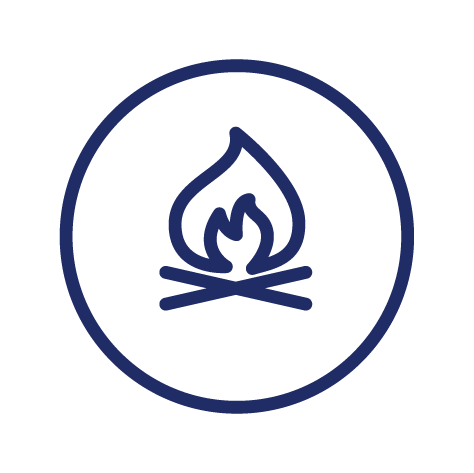 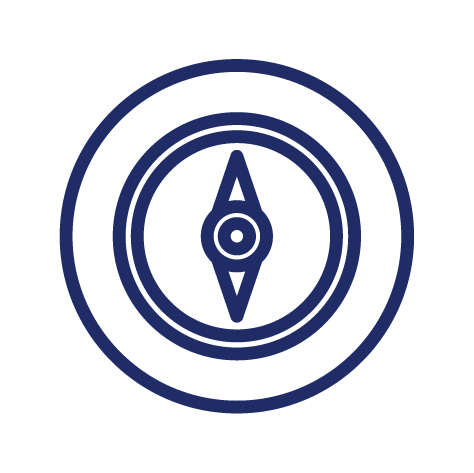 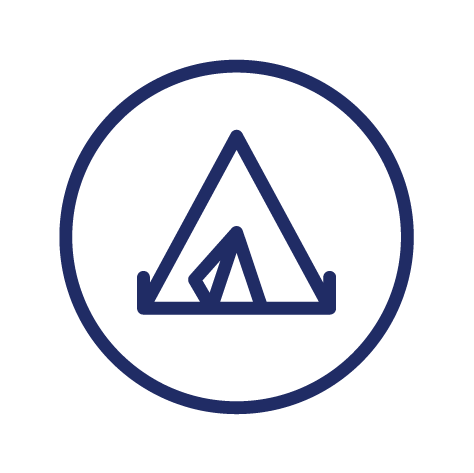 Eligibility – Venturer Participants
Current registered Youth Member at the time of application and through until at least 15 January 2025.
Must not have had their 17th birthday as of 6 January 2025 
ie. Date of Birth after 6 January 2008.
Have approval of their Unit Council and Group Leader
Eligibility – Venturer Service helpers
Have a desire to provide service to Scouts.
Have had their 16th birthday as of 6th January 2025 i.e. date of birth before 06 January 2008.
Registered Youth Member at the time of application and through until at least 15 January 2025.
Must have met the requirements, before 1st December 2024:
Milestone 1
Outdoor Adventure Skills Stage 3 in Bushcraft, Bushwalking, and Camping.
Be recommended by the Unit Council and Venturer Scout Leader as being of excellent character, a good role model to Scouts and has the skills and abilities to undertake the activity (or other tasks) nominated on the application form.
Must have consent from their parents/guardians.
Be approved by their Contingent Leader
Eligibility – Adult Support Roles
Current registered member of Scouts Australia
Appropriate clearances and training completed
Recommended by Team Leader i.e. Group Leader
Approved by Contingent Leader
Access full details on our website - http://jamboree.sa.scouts.com.au/who-can-attend/
Applications
Are now open
Online application process involves completing
Medical conditions
Special diets
Emergency contacts at time of Jamboree
ID Photo
Transport (independent travel etc)
Expressions of Interest
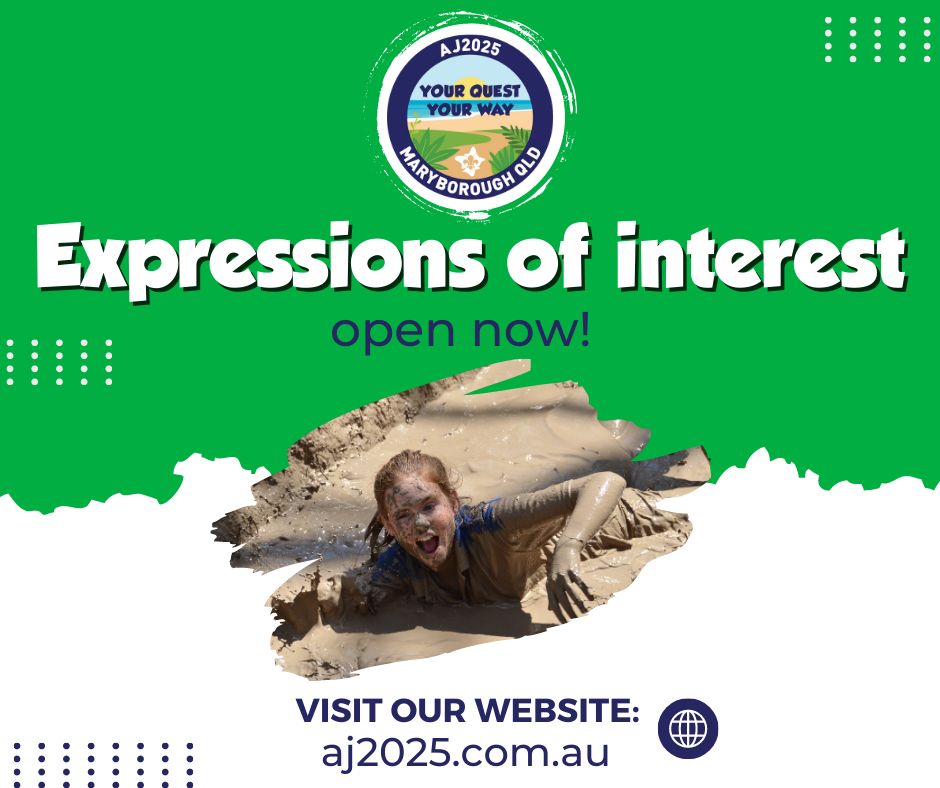 www.aj2025.com.au
No obligation, no cost
Keep up to date on all information
Helps your Contingent plan
Keep in touch
Contingent website – www.jamboree.sa.scouts.com.au
Social media – Facebook and Instagram
https://www.facebook.com/aj2025sa	
https://www.instagram.com/sajamboreecontingent/ 
Complete your expression of interest to get updates
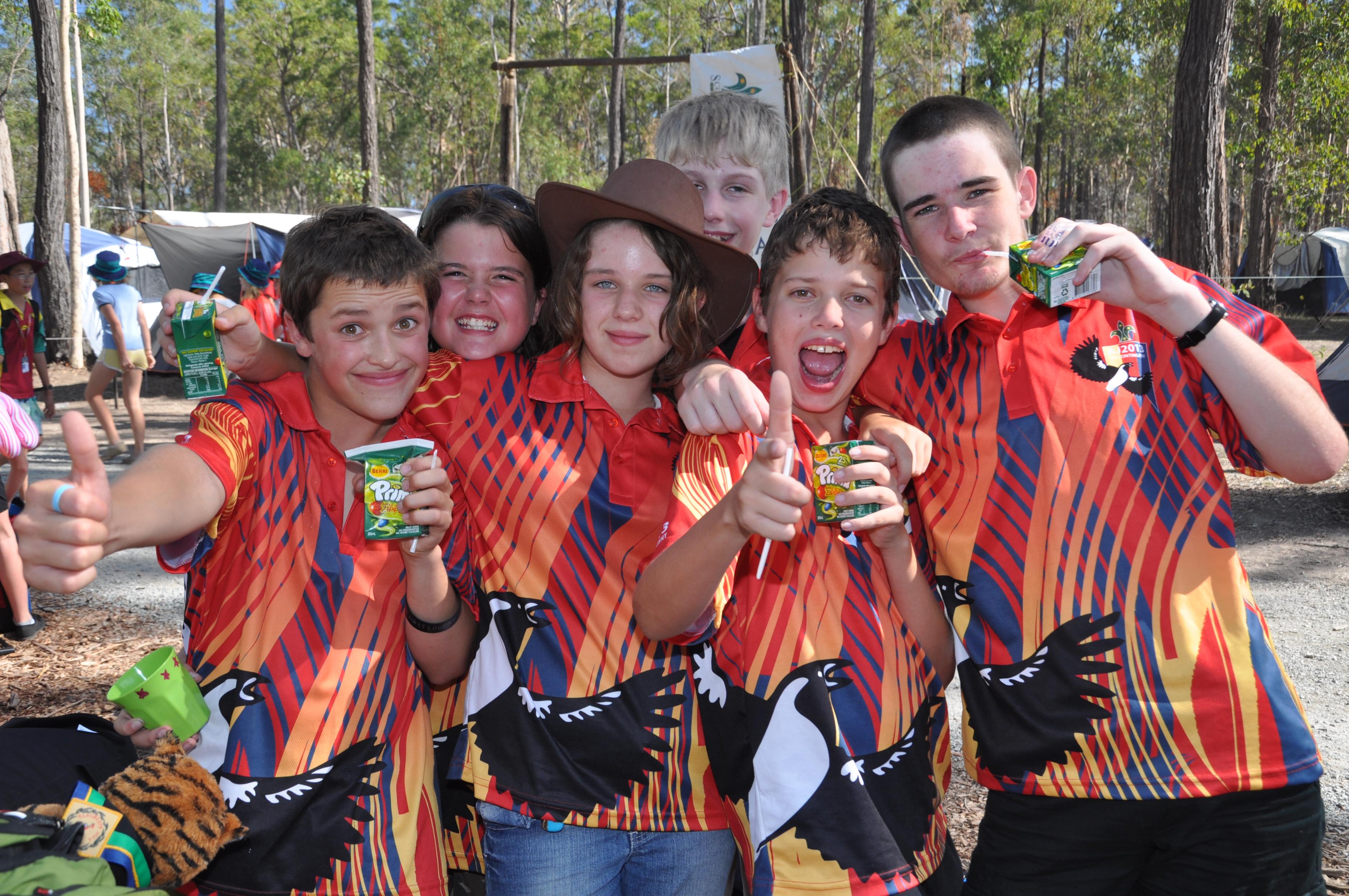 Questions
Thank you for attending
Don’t forget your expression of interest!